MEsA redonda
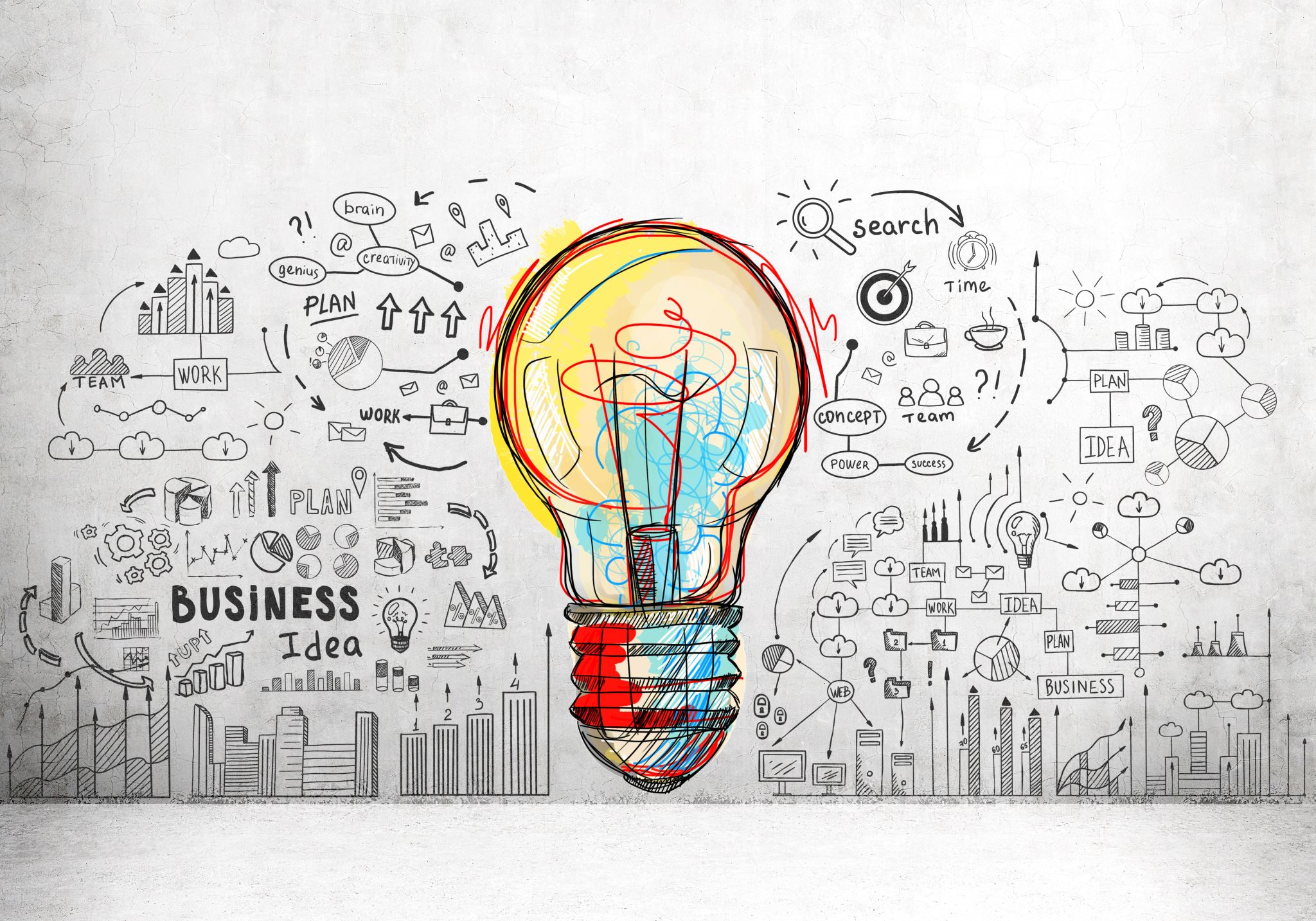 Convidados: Edmur neto
Ismael zawitMarcela Spatti
Matheus curcioMatheus Zanatta
Talita comunian
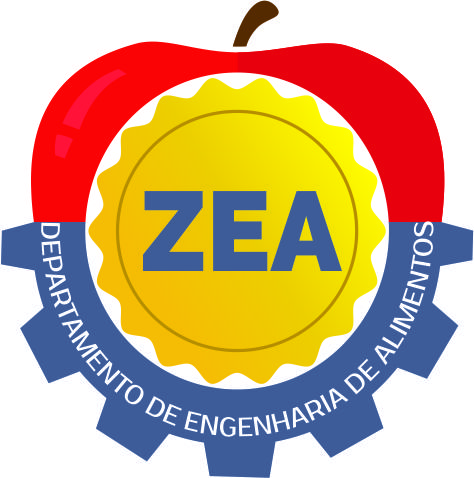 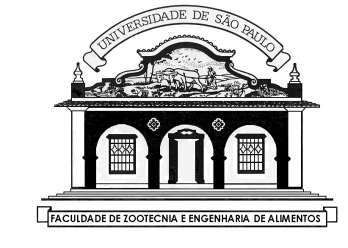 Versatilidade do Engenheiro de Alimentos
19/05/2023
Agenda
Mesa Redonda – Versatilidade do Engenheiro de Alimentos
10h00 – 10h10: Introdução da palestra (Ivana)10h10 – 11h10: Apresentação dos Convidados11h10 – 11h40: Mesa Redonda11h40 – 12h00: Q&A
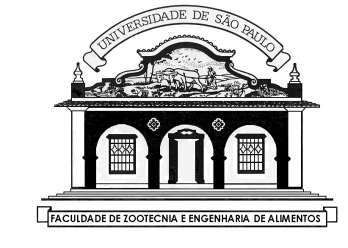 Linha do Tempo
Inserir TextoText | Data
Inserir TextoText | Data
Inserir TextoText | Data
Inserir TextoText | Data
Nome
Idade
Ingresso na universidade Posição atual
Inserir TextoText | Data
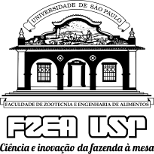 [Speaker Notes: Inserir fotoShape Format > Shape Fill (Shape Styles) > Pictures]
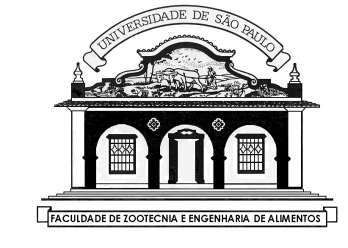 Linha do Tempo
Engenharia de Alimentos2005-2010
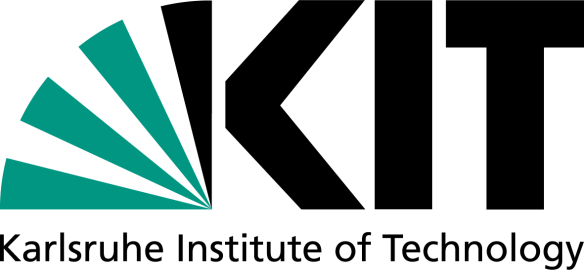 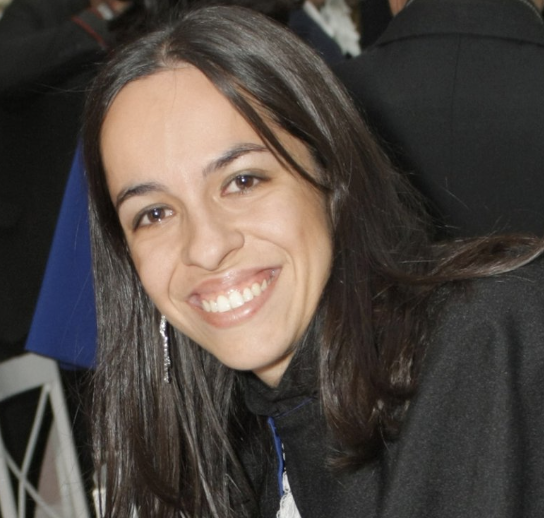 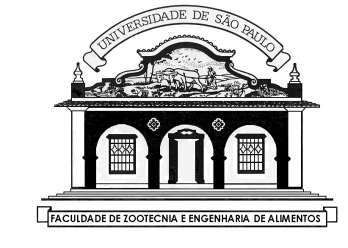 Mestrado e Doutorado em Engenharia de Alimentos2011-2013
2014-2017
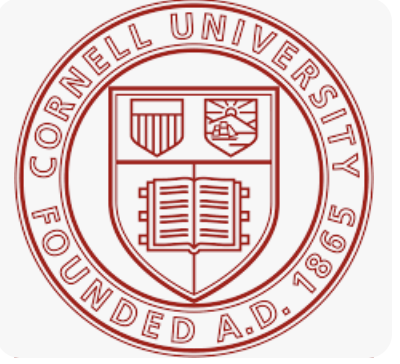 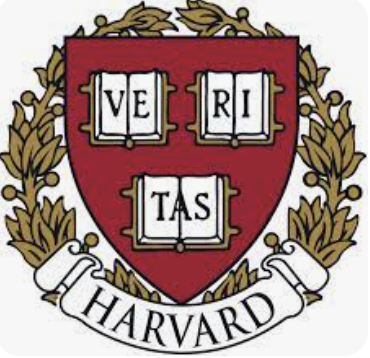 Pós-Doutorado em Engenharia de Alimentos2018-2019
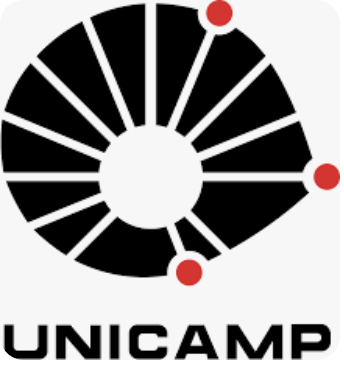 Marie Sklodowska-Curie/ Research Leaders 2025 fellow
2020-2021
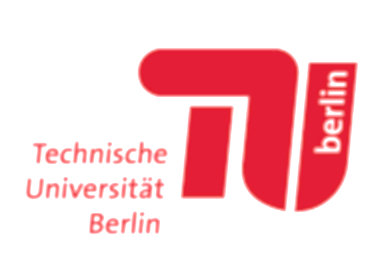 Talita Aline Comunian
V Turma de Engenharia de Alimentos (2005-2010)
Marie Sklodowska-Curie/ Research Leaders 2025 fellow
2021-2023
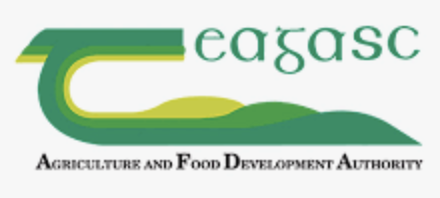 In vitro food digestion specialist
Junho 2023
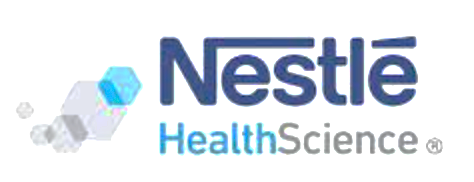 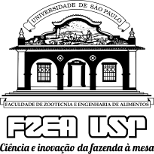 [Speaker Notes: Inserir fotoShape Format > Shape Fill (Shape Styles) > Pictures]
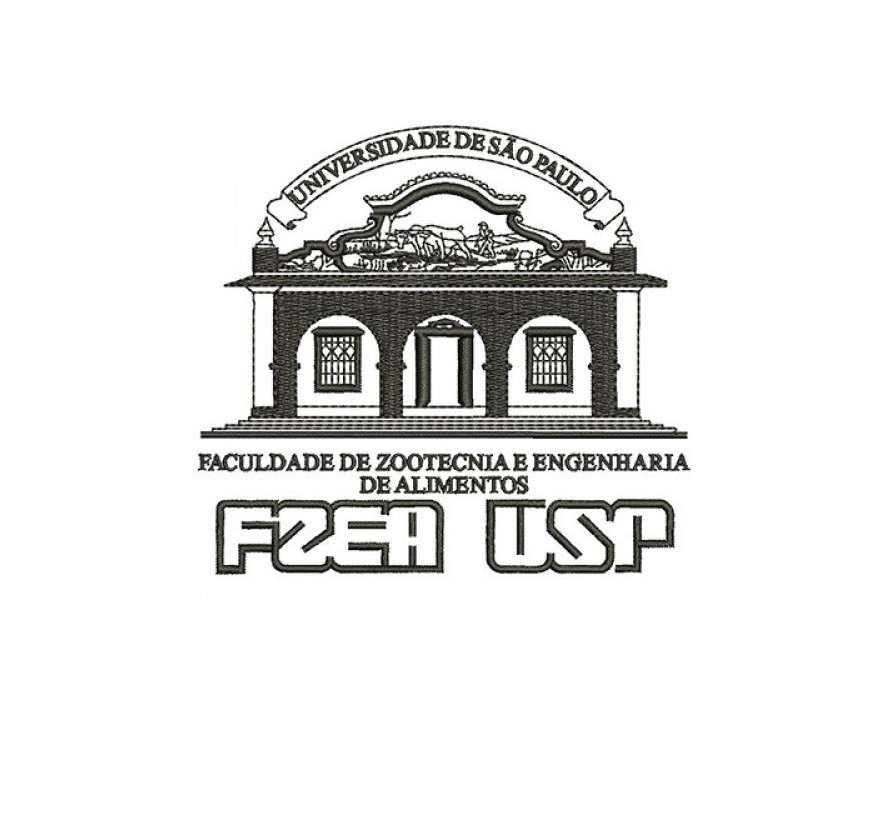 Ingresso USP2015
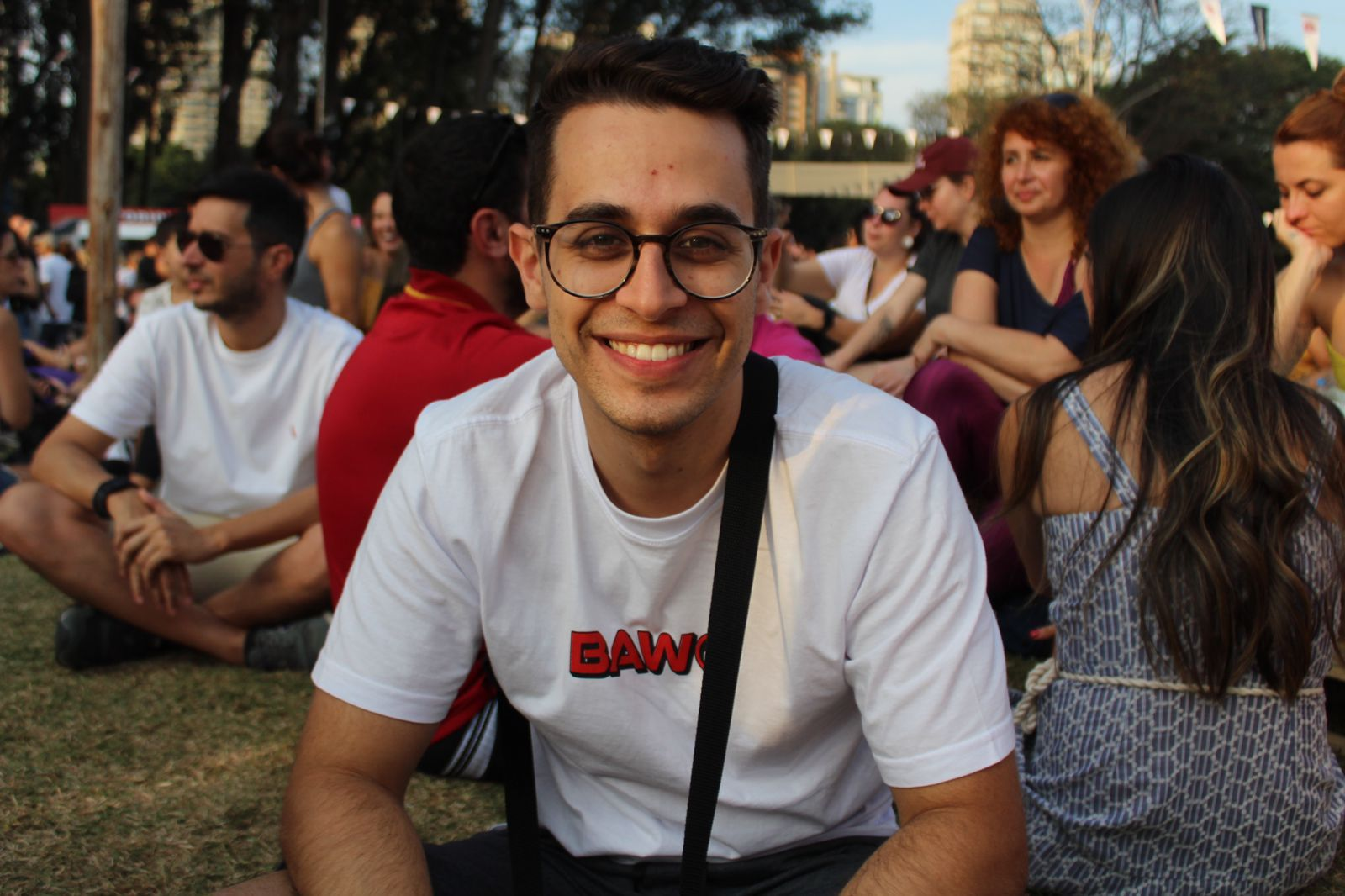 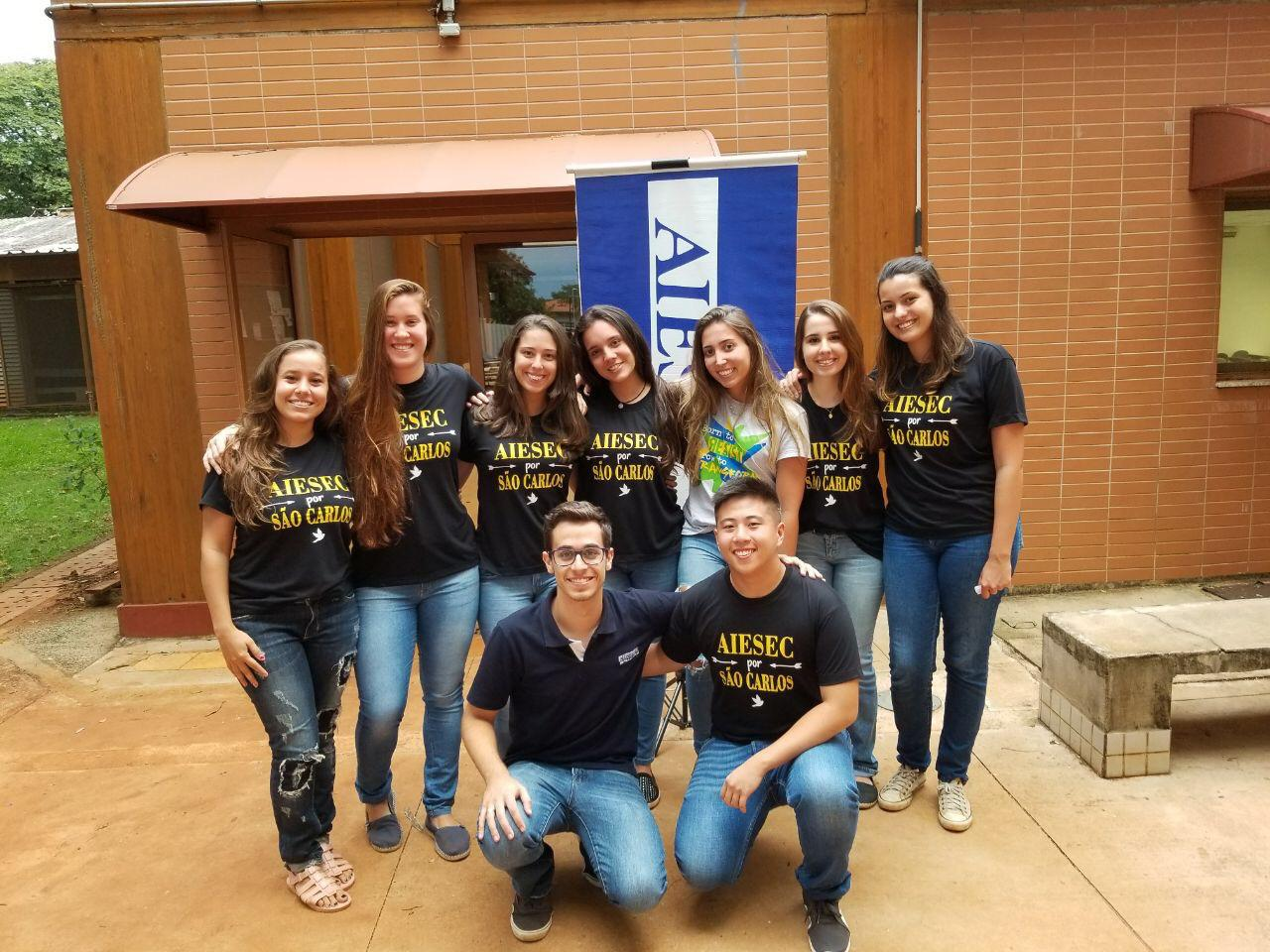 Ingresso AIESEC2016
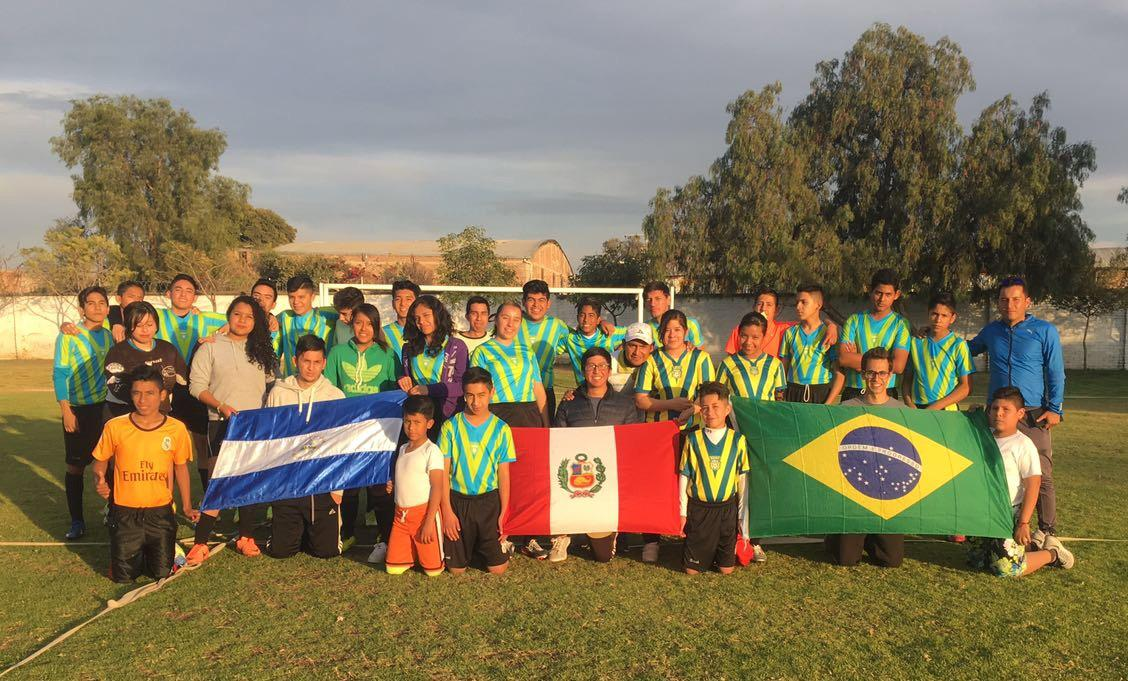 Intercâmbio León-MEXAIESEC | 16/17
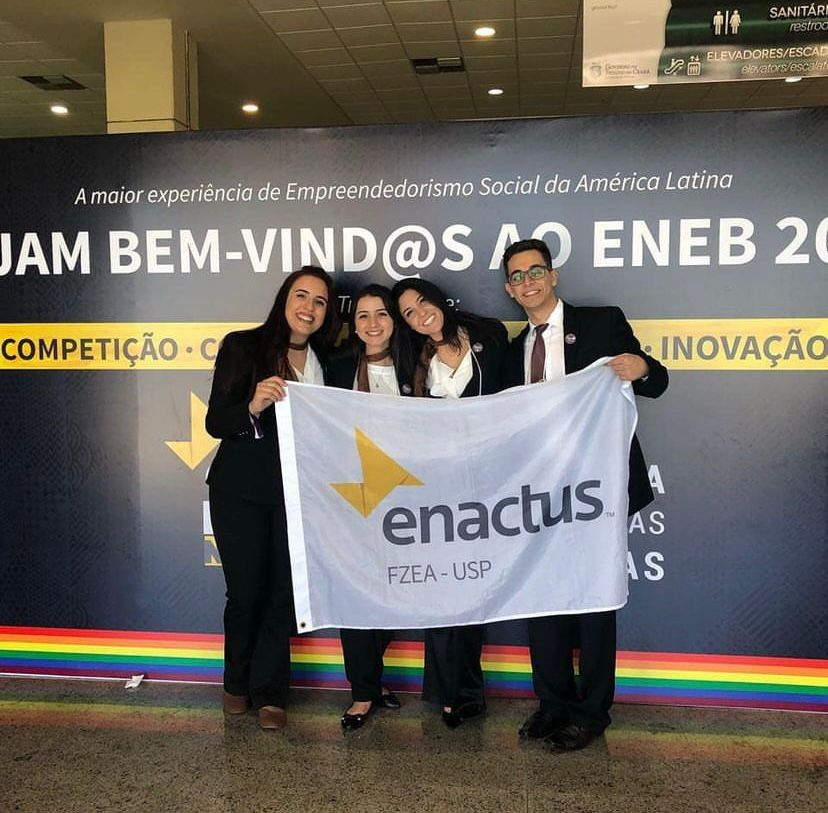 Ingresso Enactus
2017
Matheus Zanatta | Netinho
26 anos
Turma XV Especialista PMO
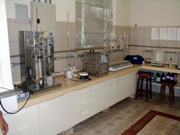 Iniciações Científicas2017, 2018 e 2019
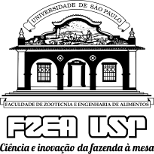 [Speaker Notes: Inserir fotoShape Format > Shape Fill (Shape Styles) > Pictures]
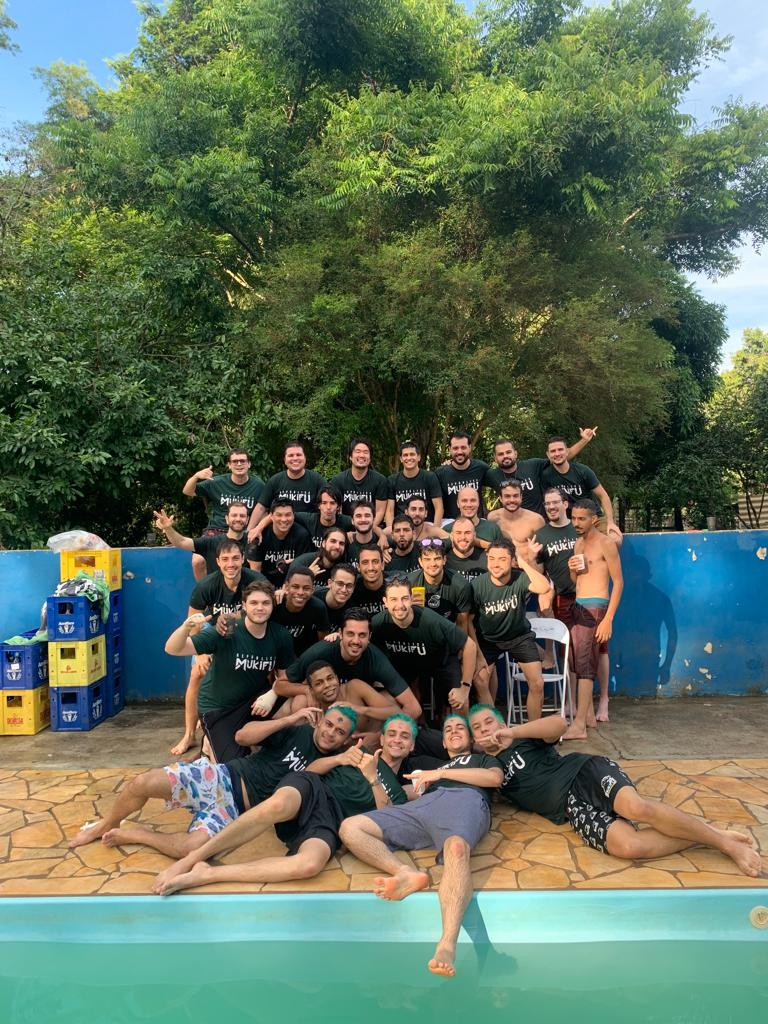 Ingresso República Mukifu2018
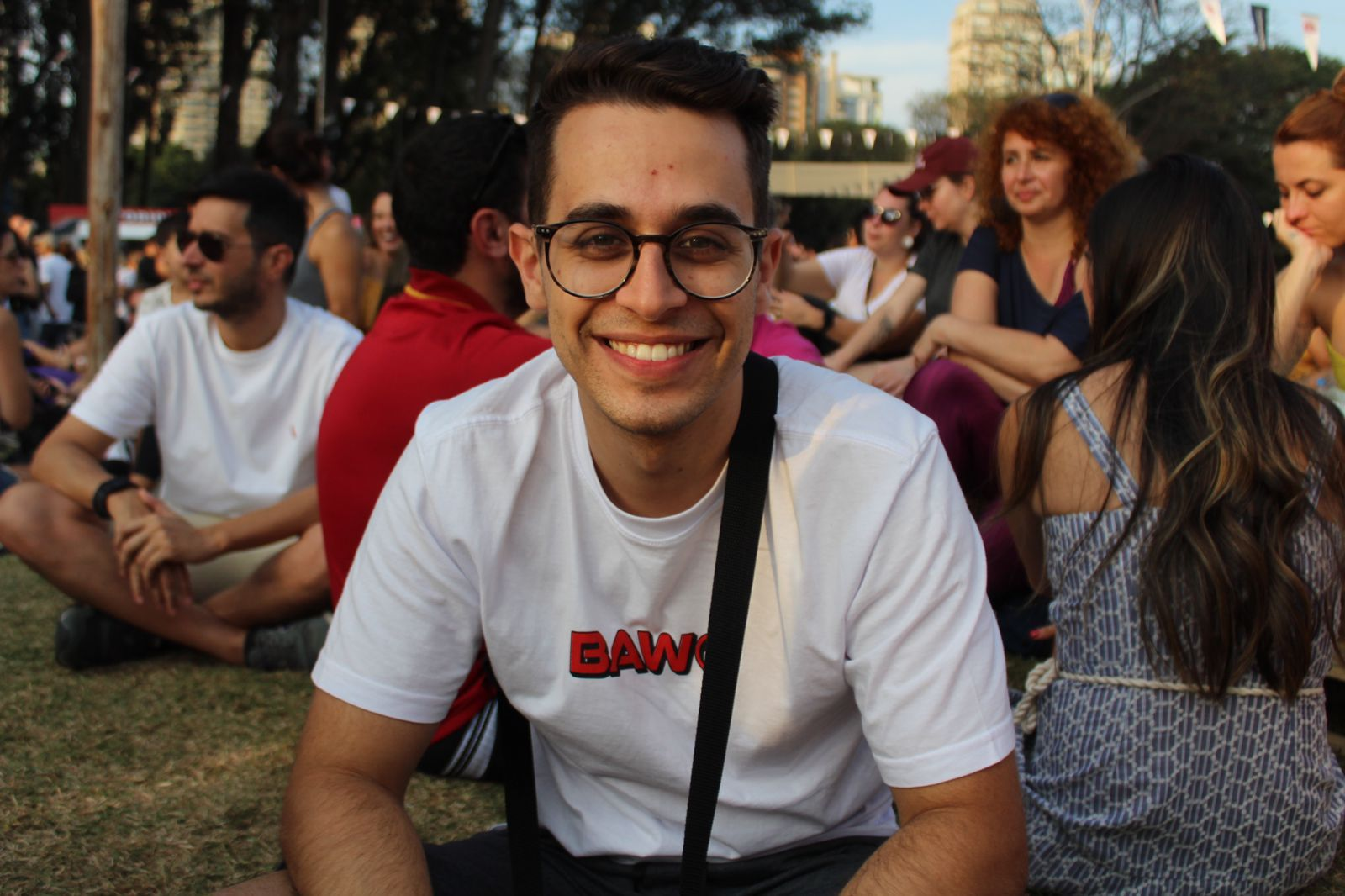 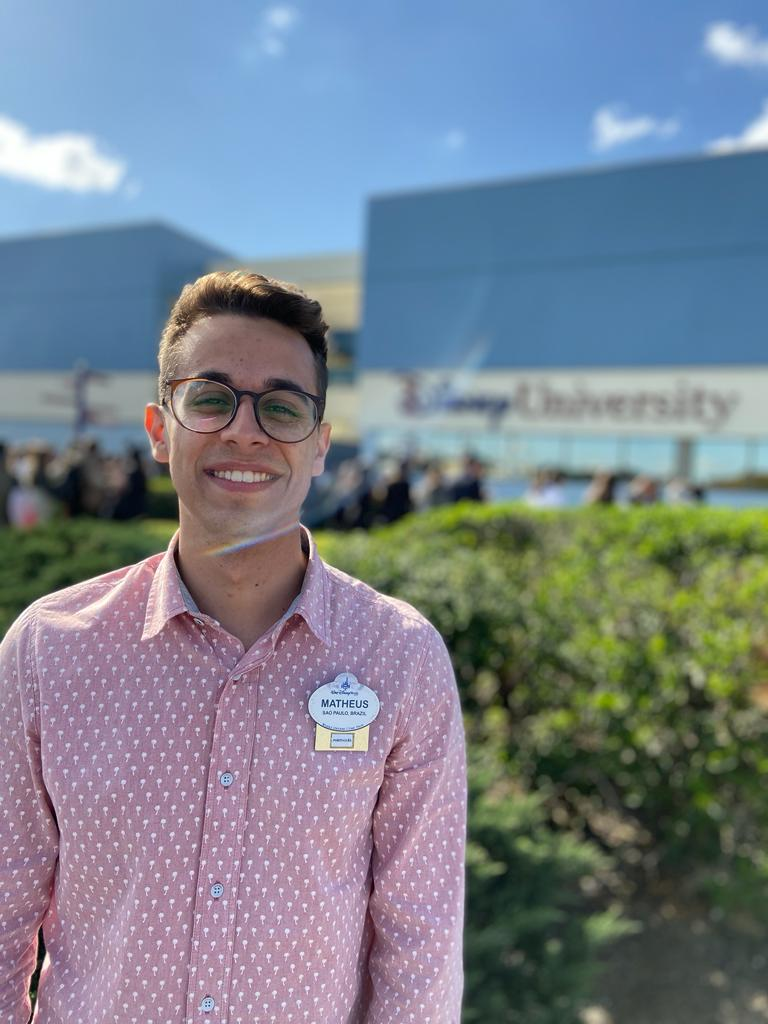 Intercâmbio DisneyInternational College Program 
19/20
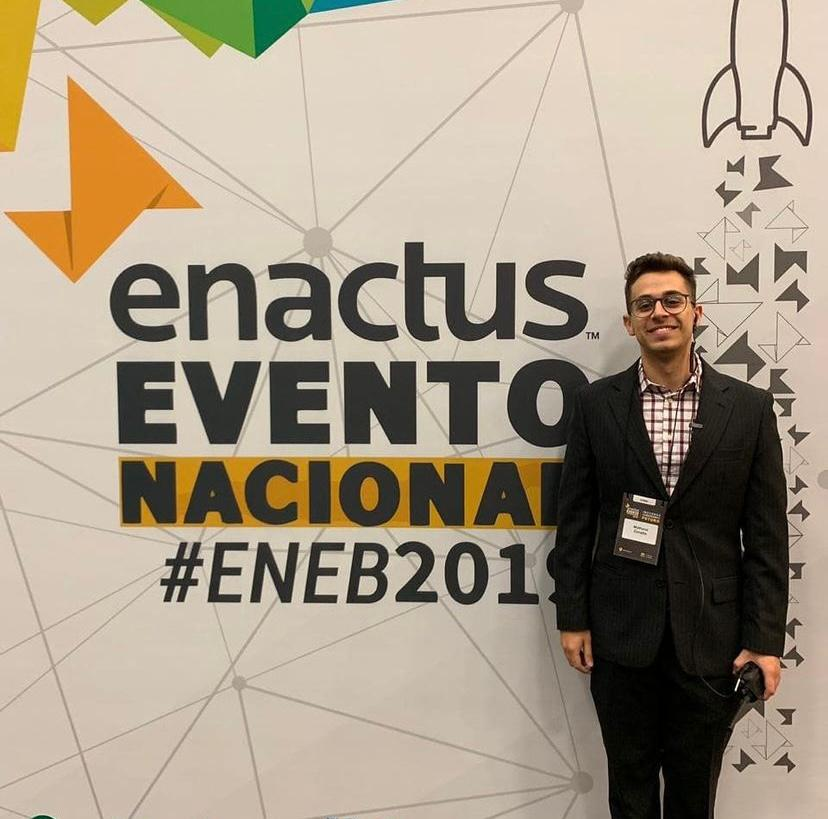 Alumni Mentor | Enactus Brasil 19/20
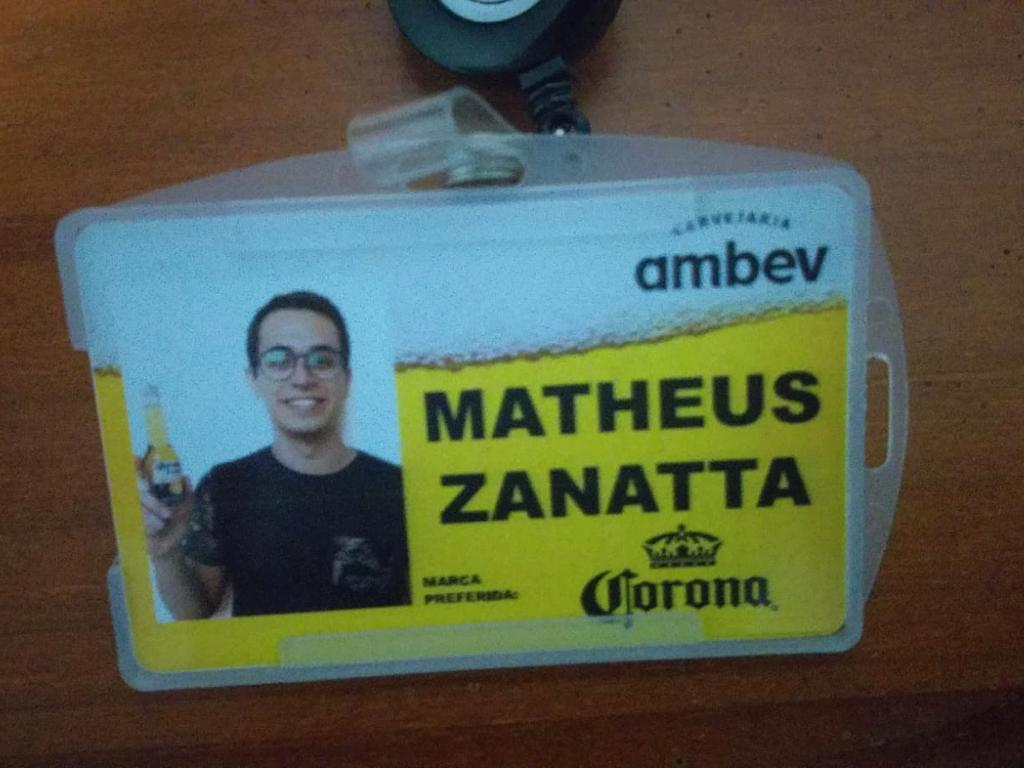 Ingresso Ambevmar/2020
Matheus Zanatta | Netinho
26 anos
Turma XV Especialista PMO
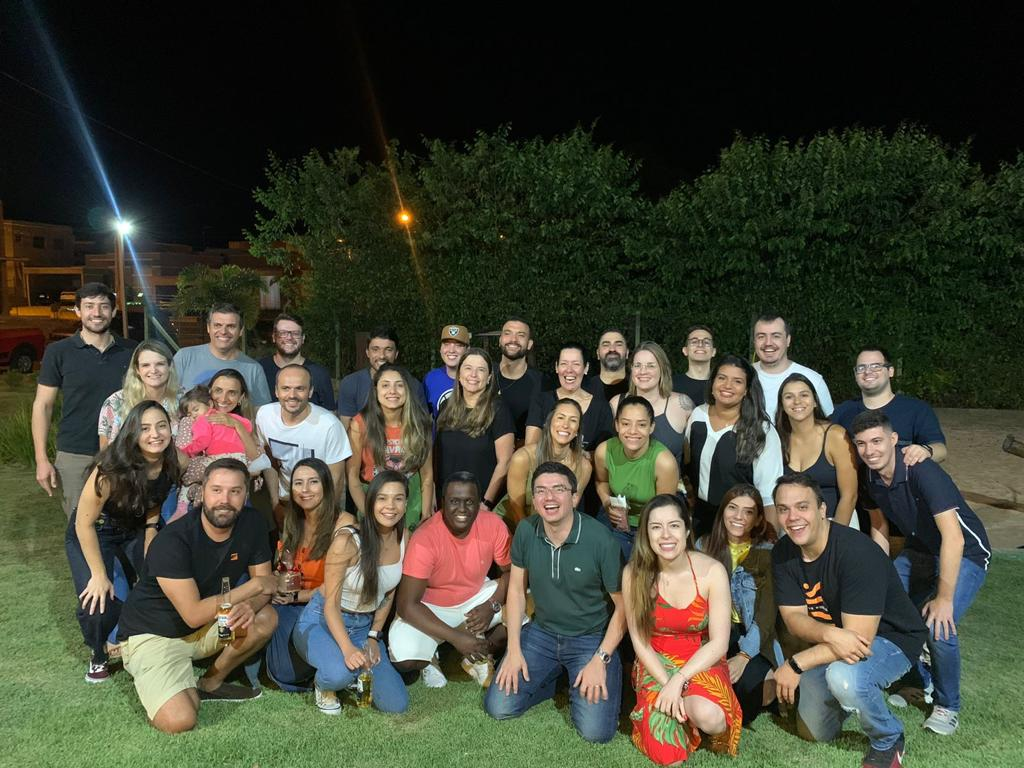 Efetivação Ambevdez/20
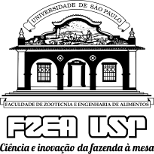 [Speaker Notes: Inserir fotoShape Format > Shape Fill (Shape Styles) > Pictures]
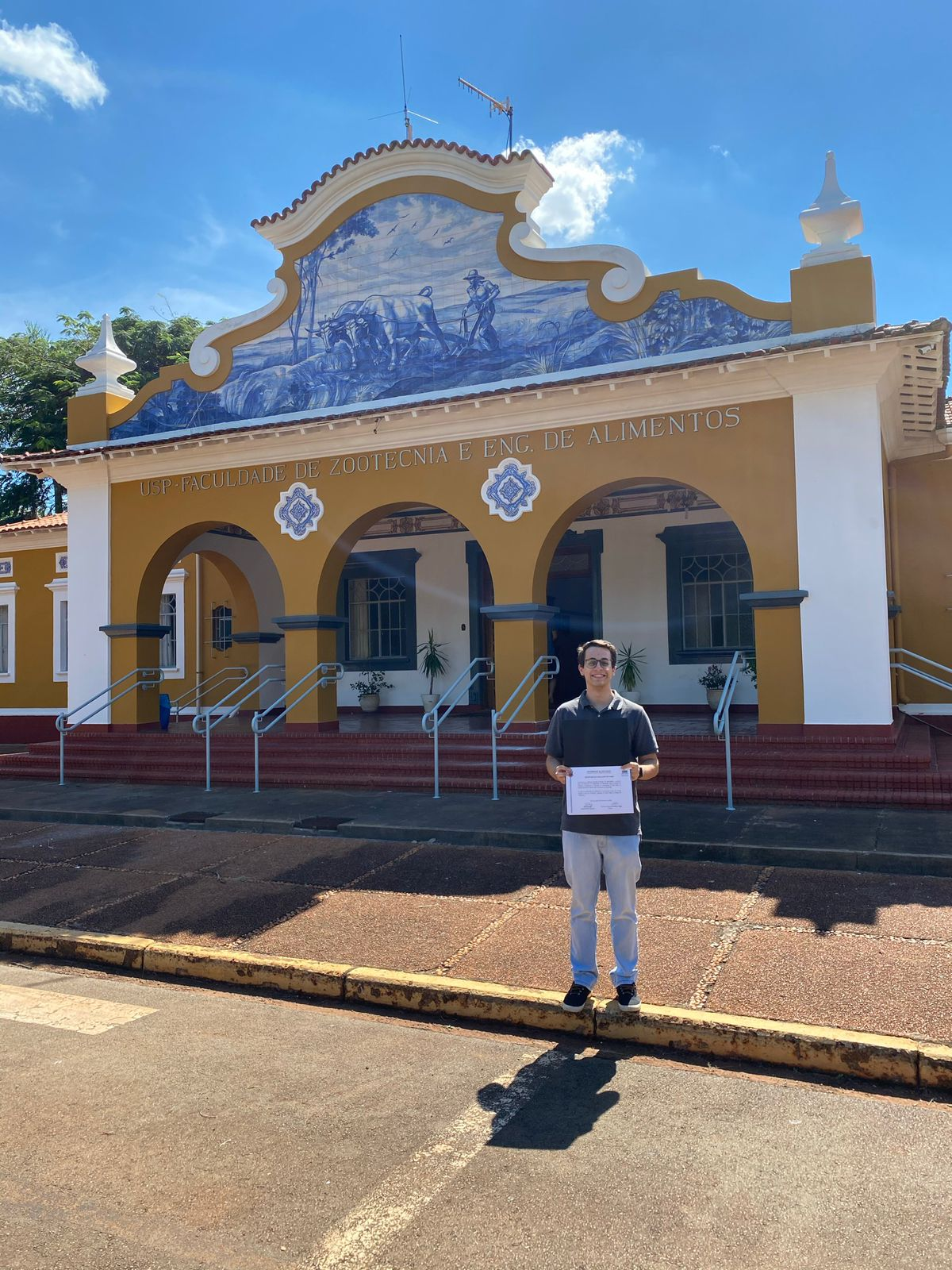 Formação Eng. Alimentos2021
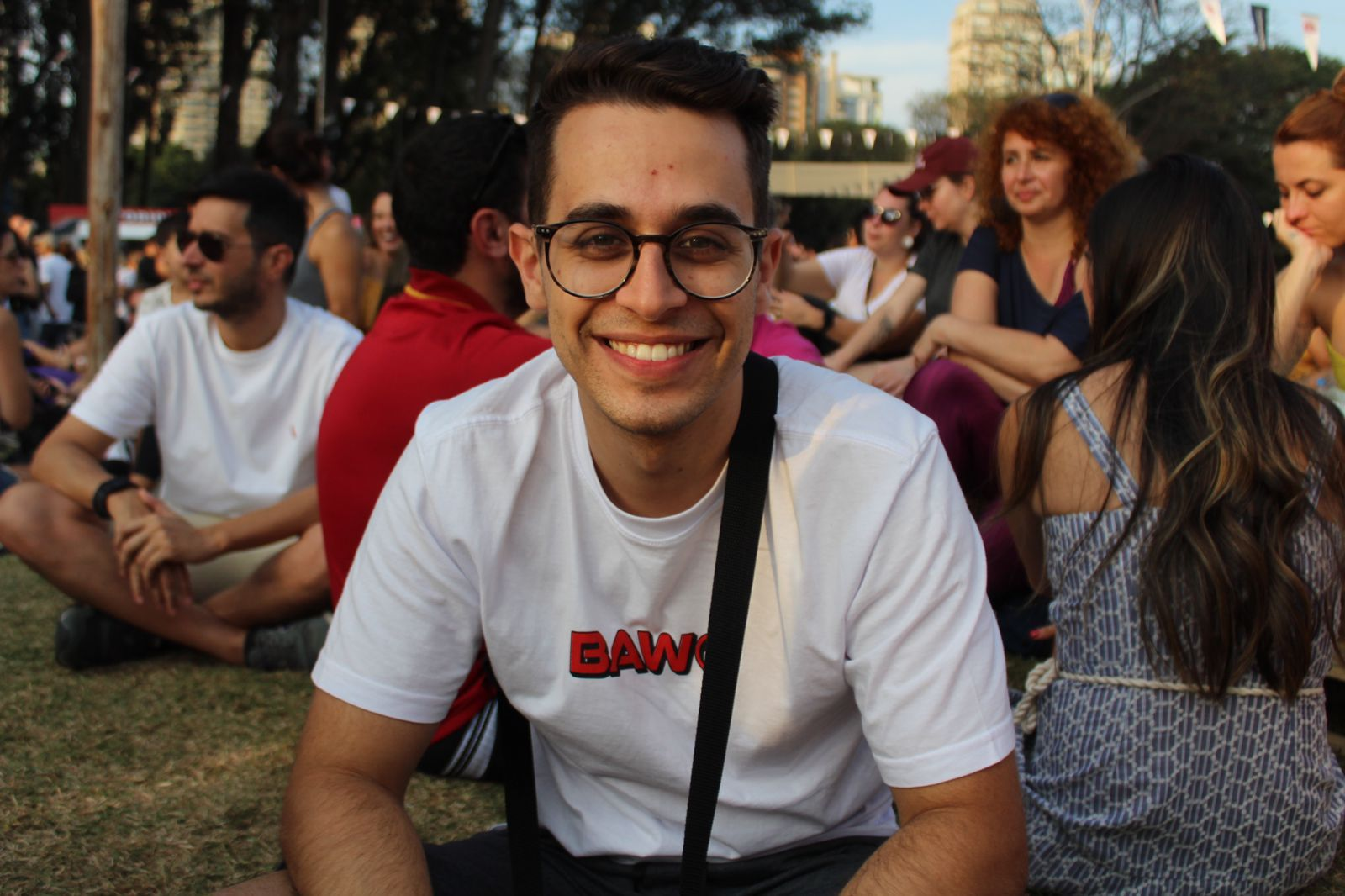 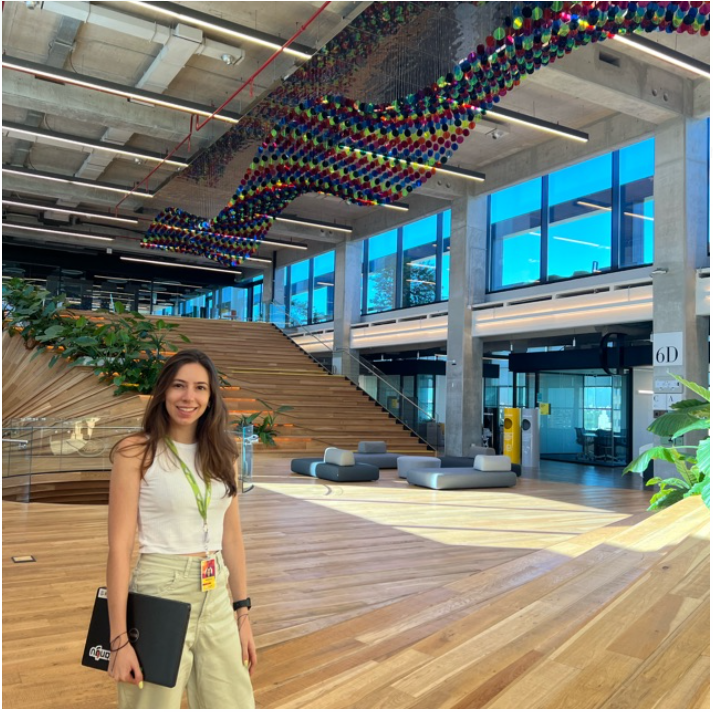 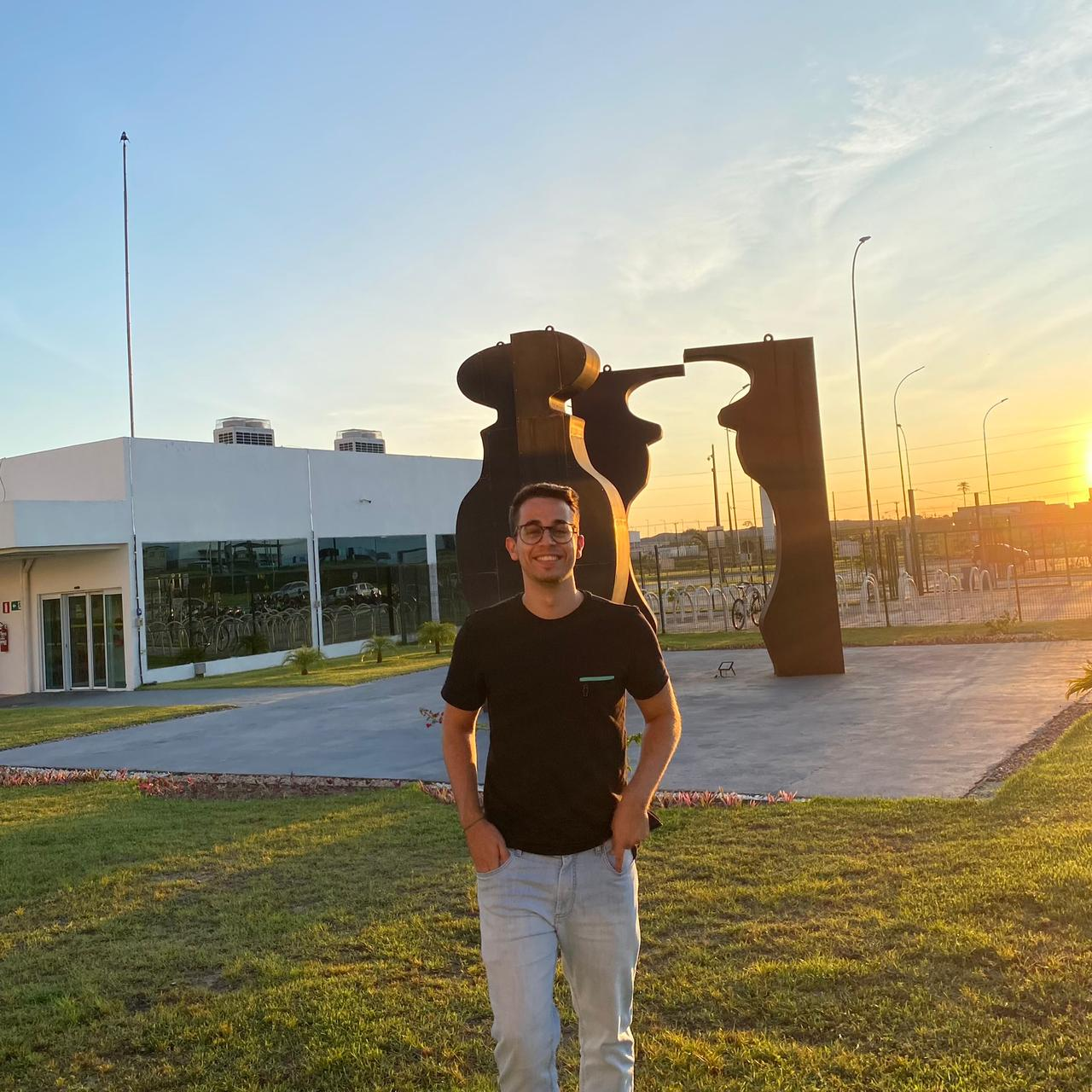 Trainee Grupo Boticário2022
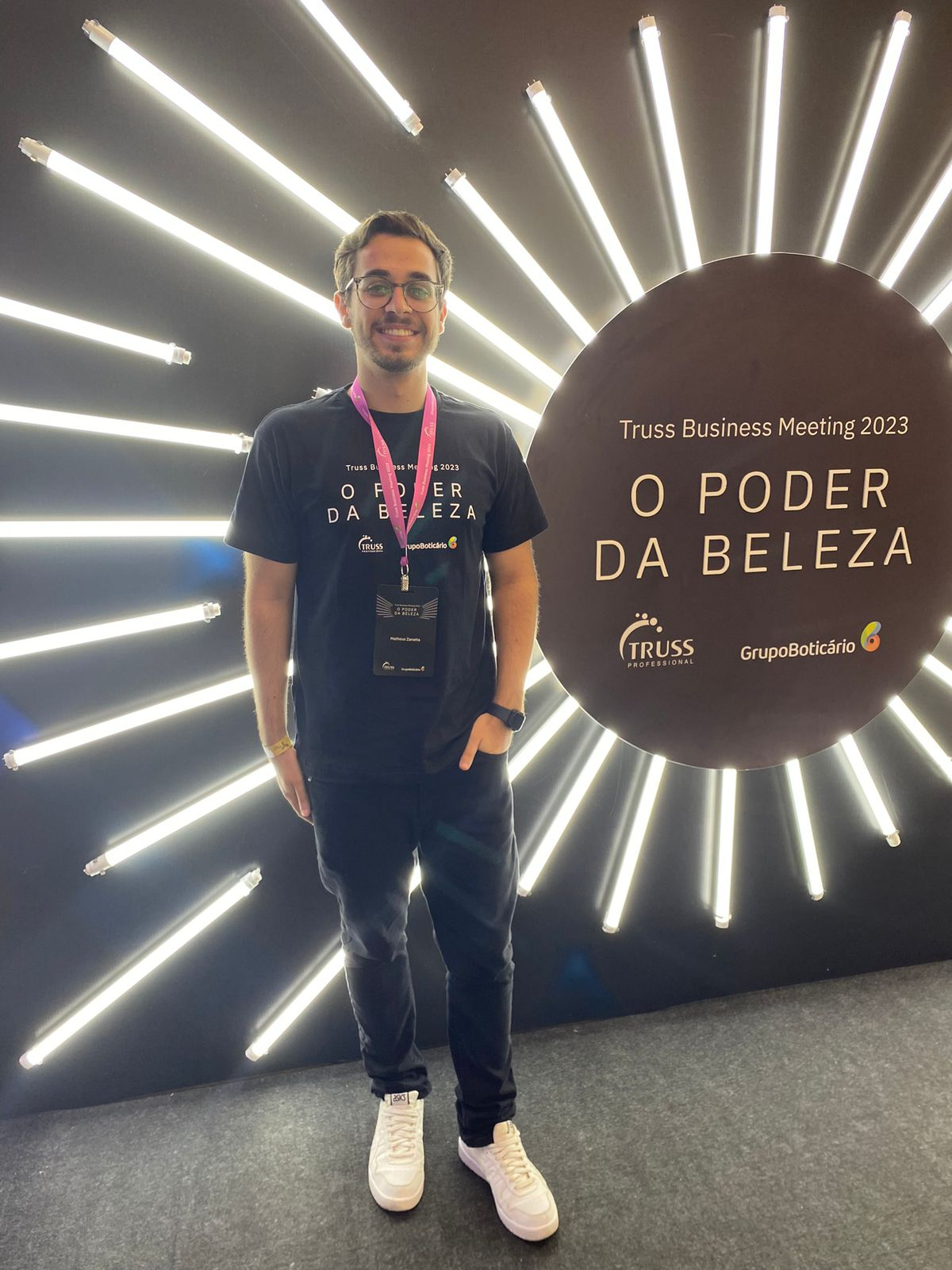 Alocação Pós-TraineeAbr/23
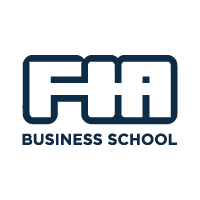 Matheus Zanatta | Netinho
26 anos
Turma XVIEspecialista PMO
 Matheus Zanatta

11 99991-9568
Início Pós-Graduação 
FIA Business SchoolFinanças e Eficiência Empresarial | abr/23
Marcela Spatti | Alada
25 anos 
Turma XVI  Analista SSR de Planejamento
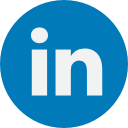 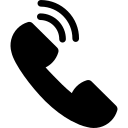 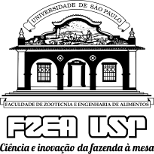 [Speaker Notes: Inserir fotoShape Format > Shape Fill (Shape Styles) > Pictures]
Linha do Tempo
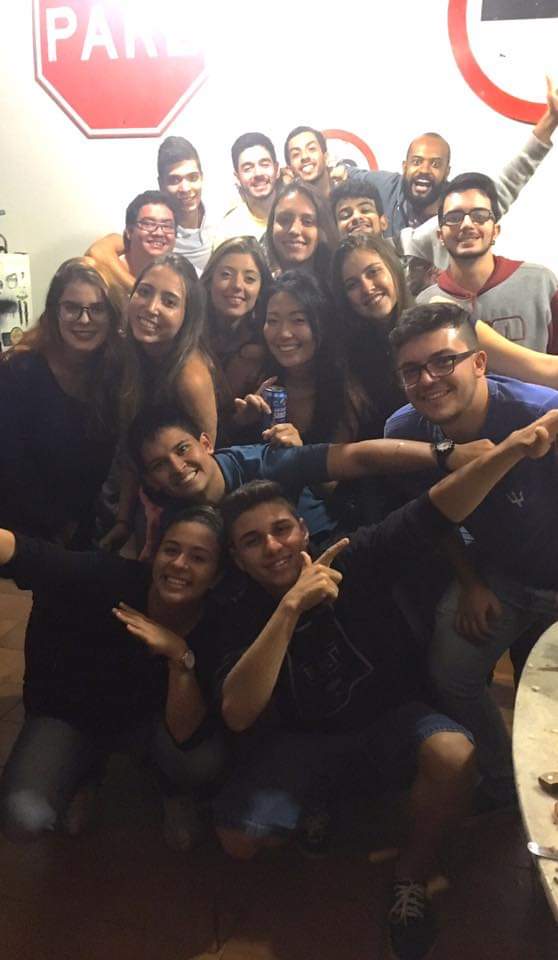 Ingresso Usp2015
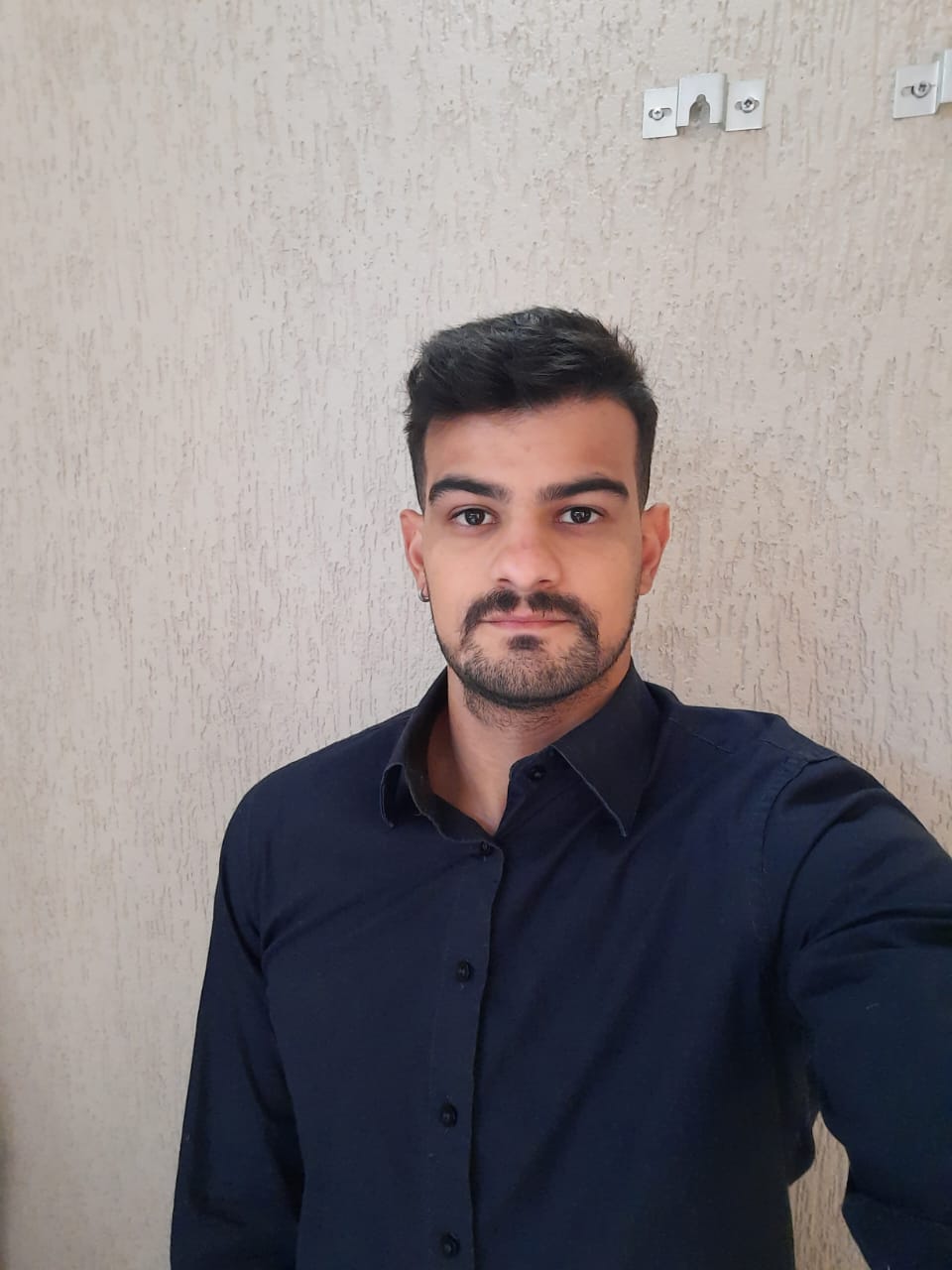 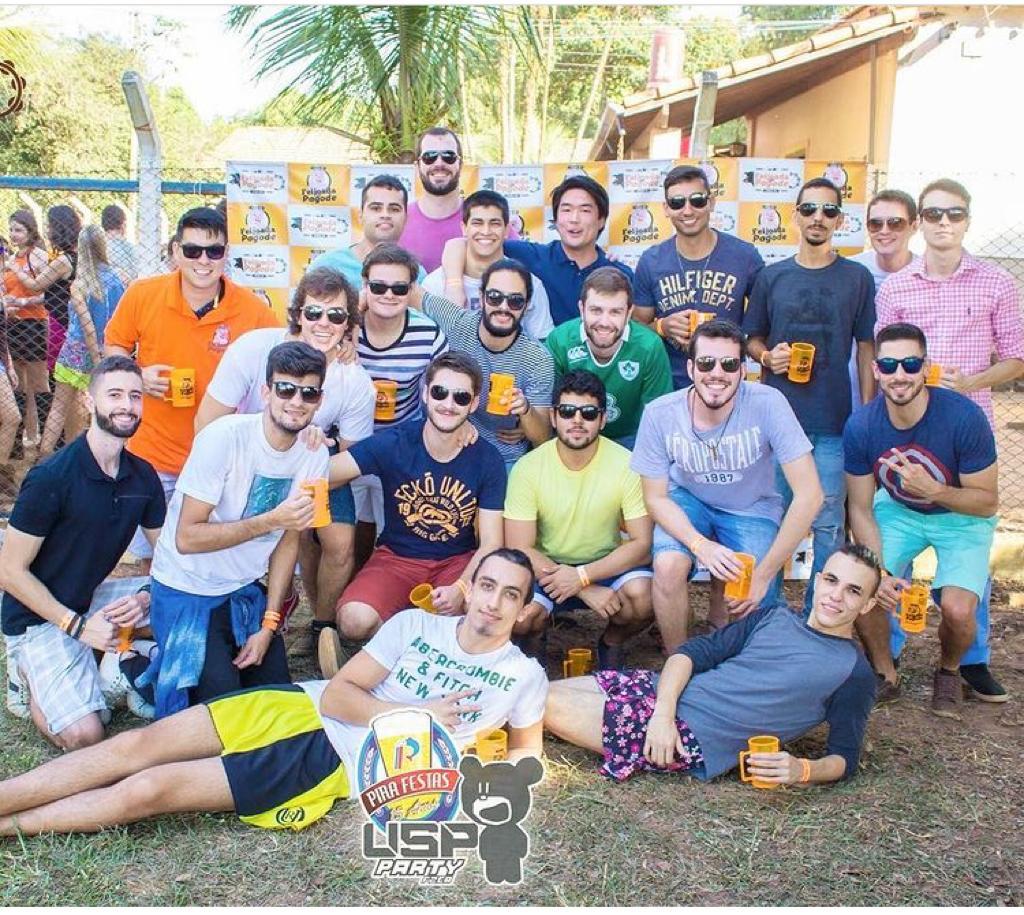 Mukifu2015
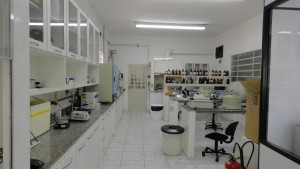 Estágio Lab. 
Produtos Cárneos2016
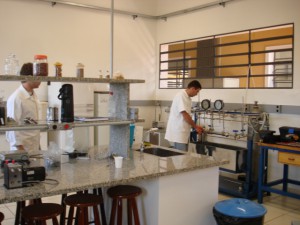 Estágio PUB Lab. Tec. de Alta Pressão2019
Matheus Curcio | Supino
27
Turma XVI Analista Pleno Customer Success
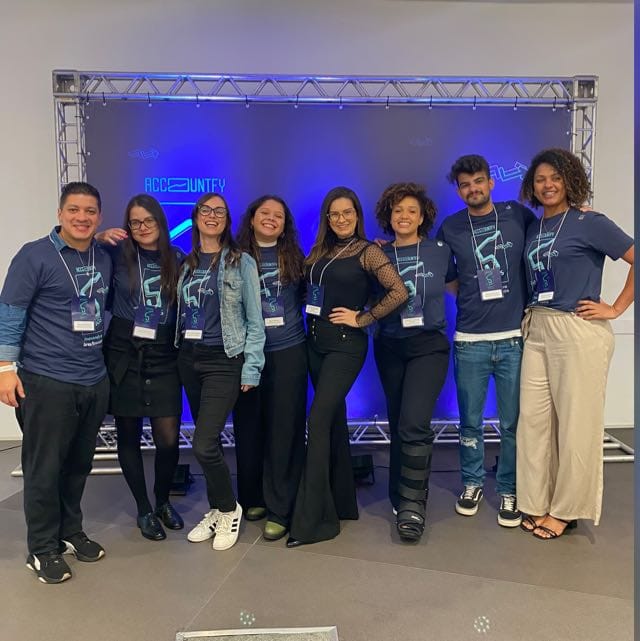 Ingresso Estágio (Accounfy)2021
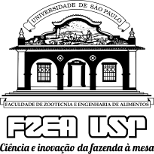 [Speaker Notes: Inserir fotoShape Format > Shape Fill (Shape Styles) > Pictures]
Linha do Tempo
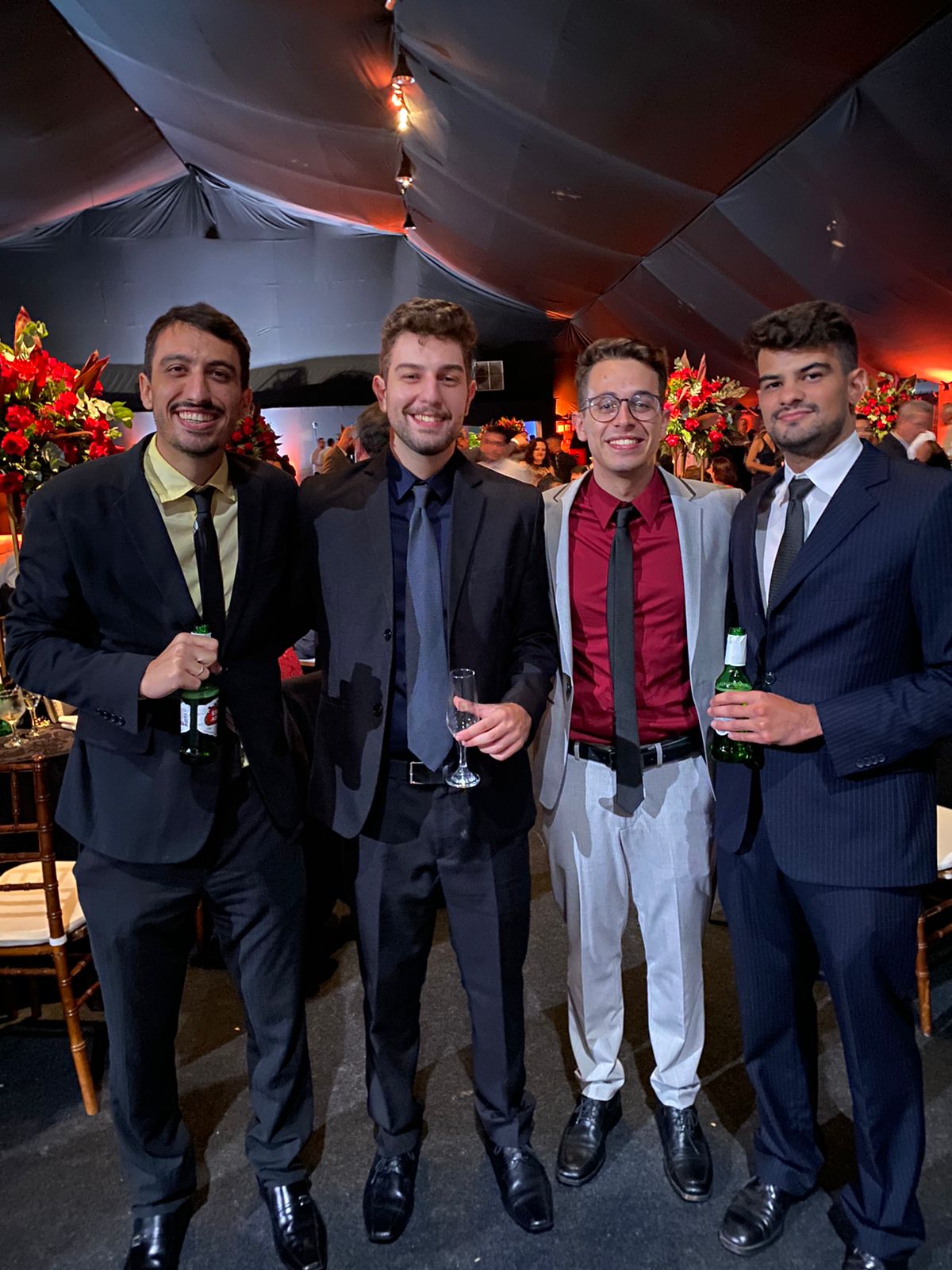 Formação Eng. Alimentos 2022
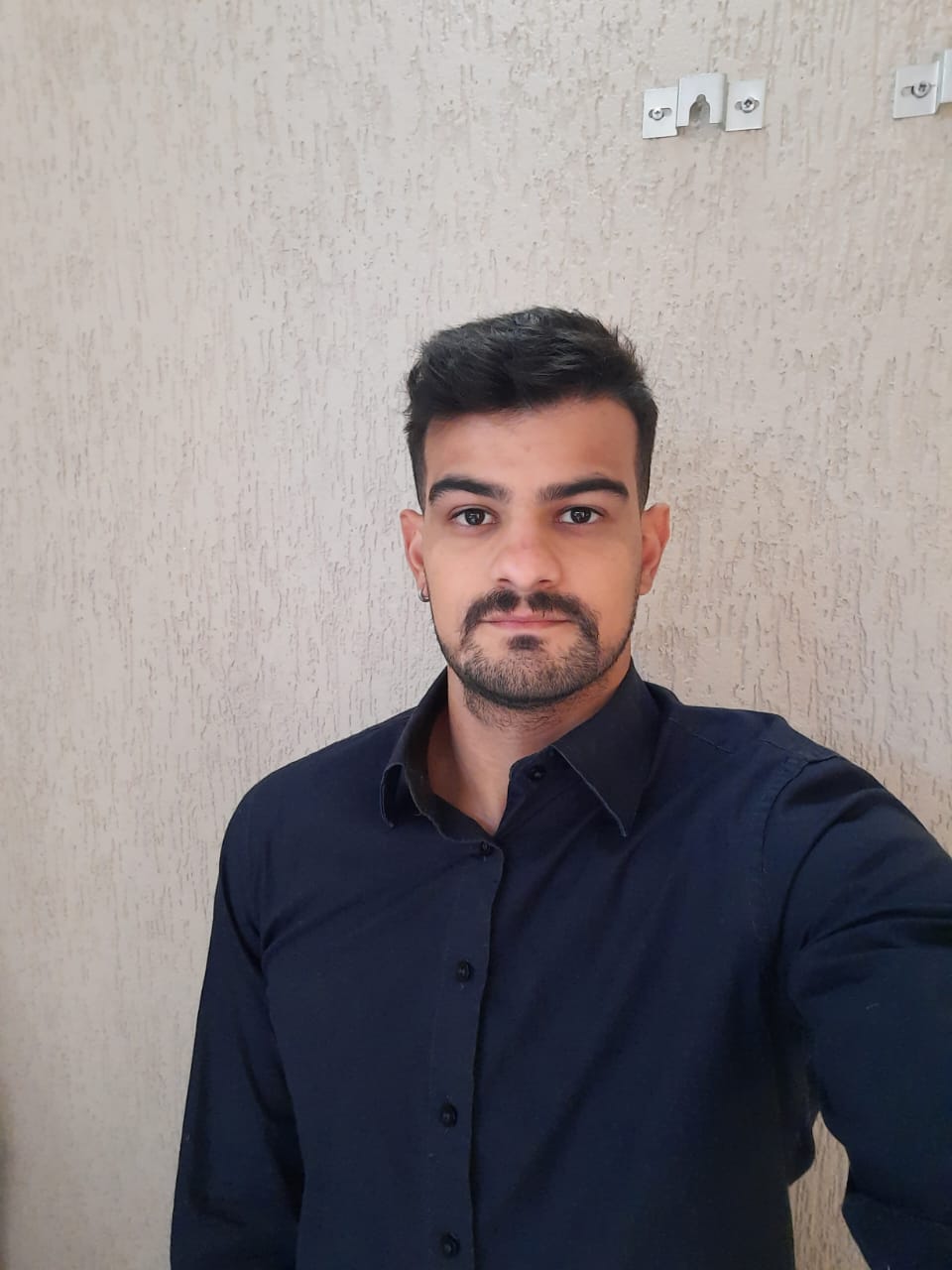 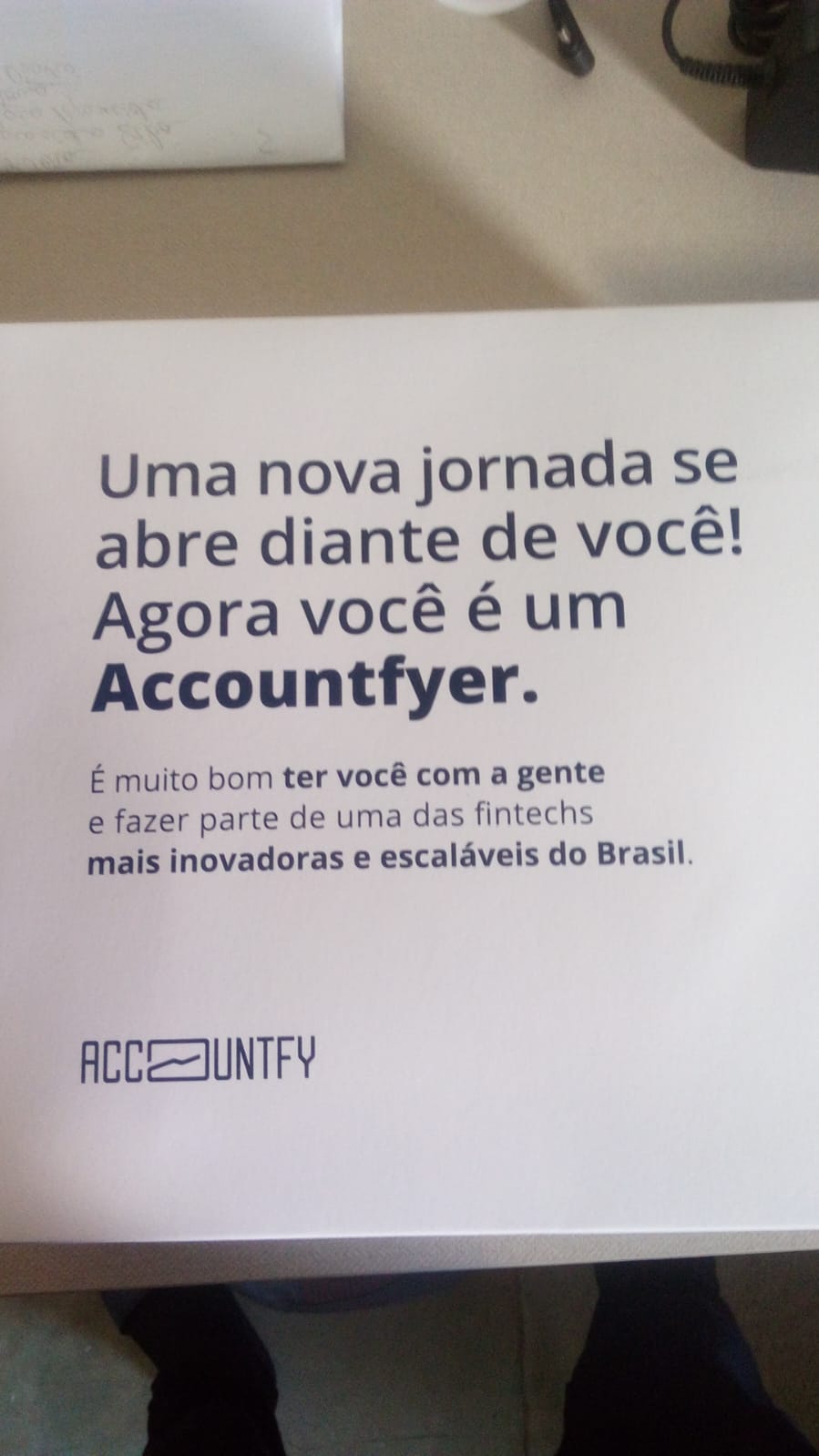 Efetivação Análista 2022
Matheus Curcio | Supino
27
Turma XVI Analista Pleno Customer Success

Matheus Curcio

(11) 93939-2420
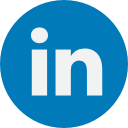 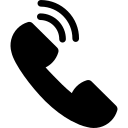 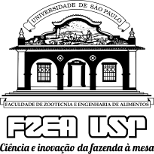 [Speaker Notes: Inserir fotoShape Format > Shape Fill (Shape Styles) > Pictures]
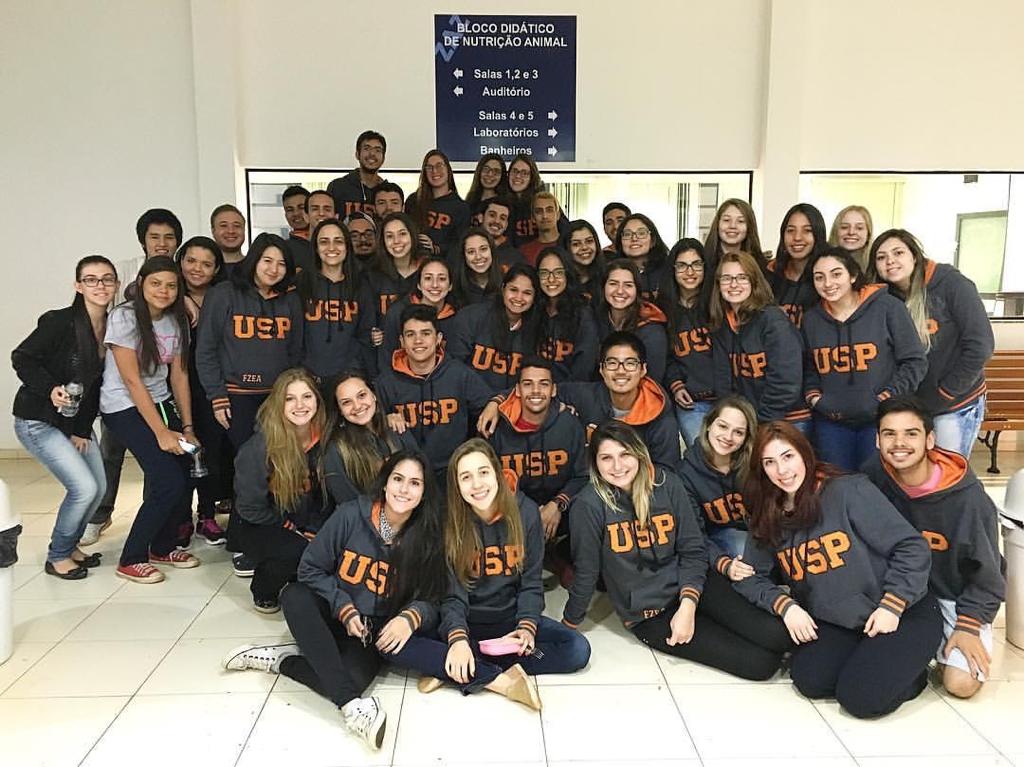 Ingresso USP2016
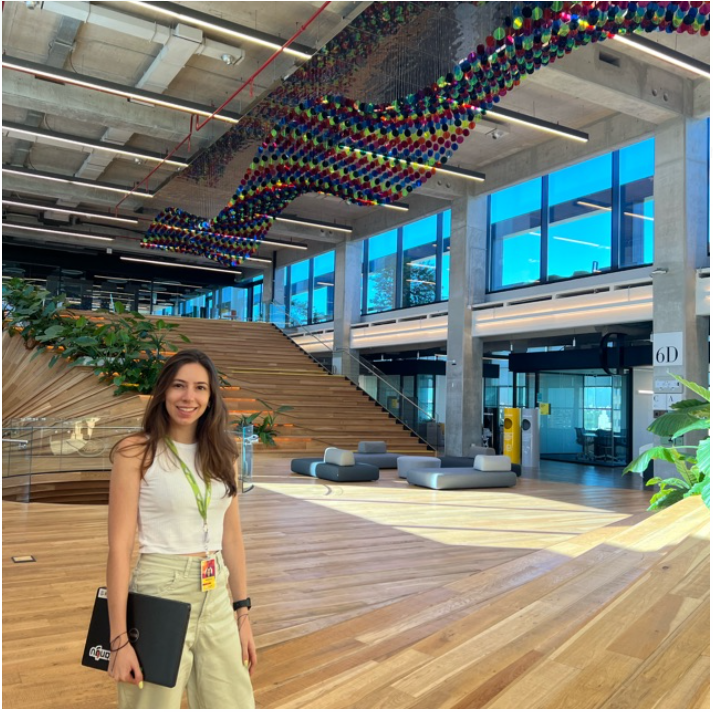 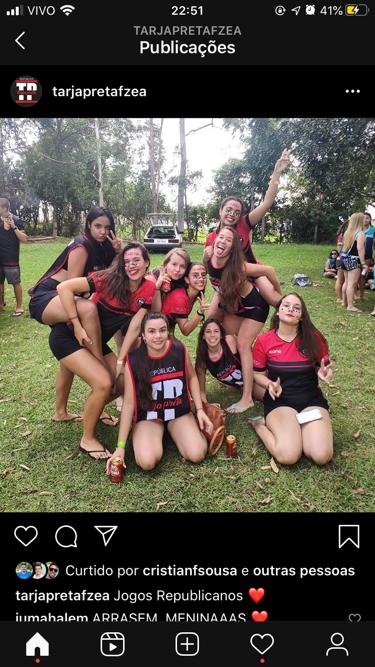 Início Tarja Preta2017
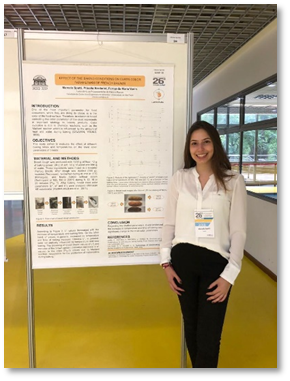 SIICUSP2017
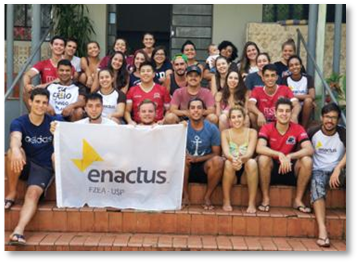 Marcela Spatti | Alada
25 anos 
Turma XVI  Analista SSR de Planejamento
Enactus
2018
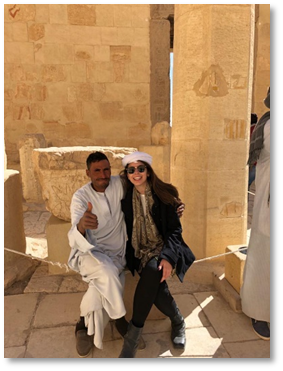 Intercâmbio - EgitoAIESEC | 2019
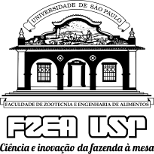 [Speaker Notes: Inserir fotoShape Format > Shape Fill (Shape Styles) > Pictures]
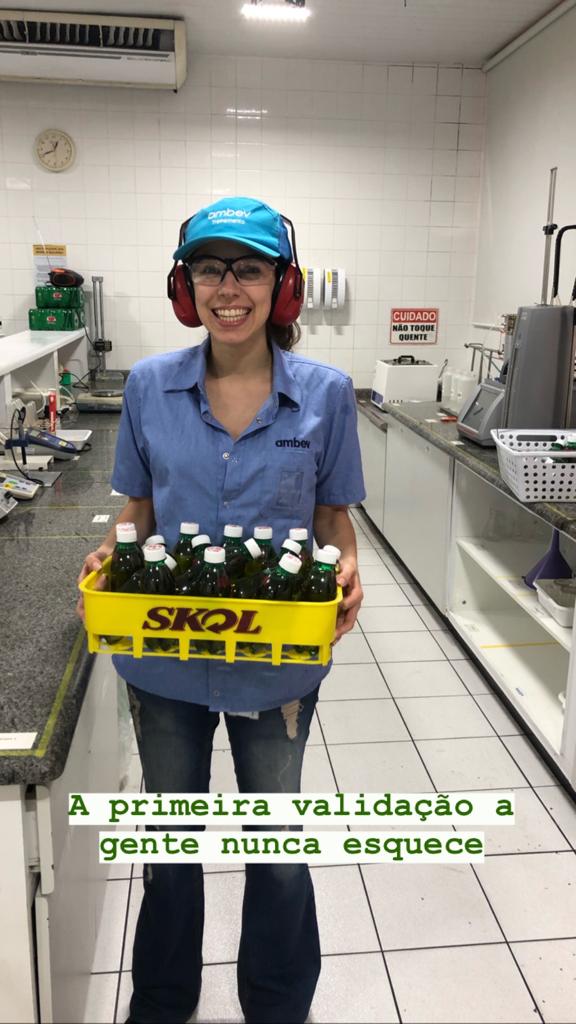 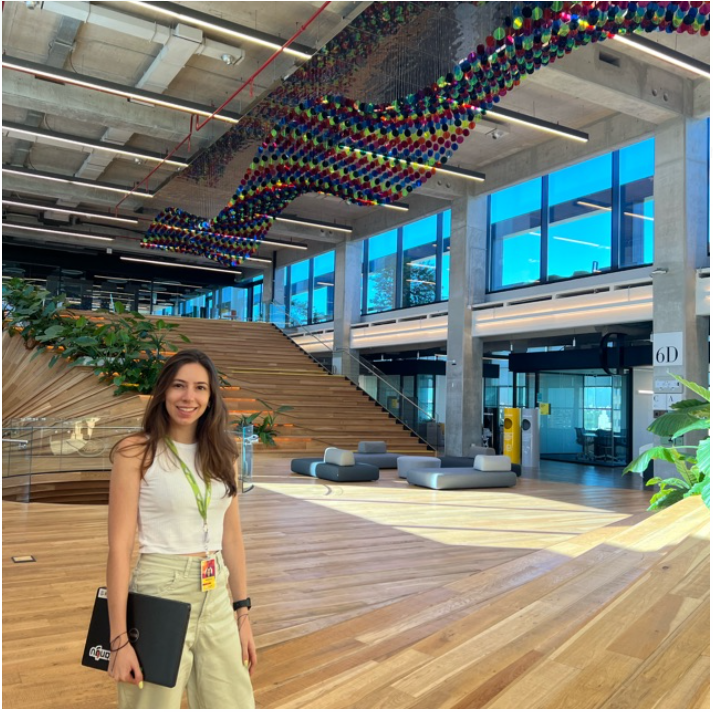 Ingresso Ambev2019
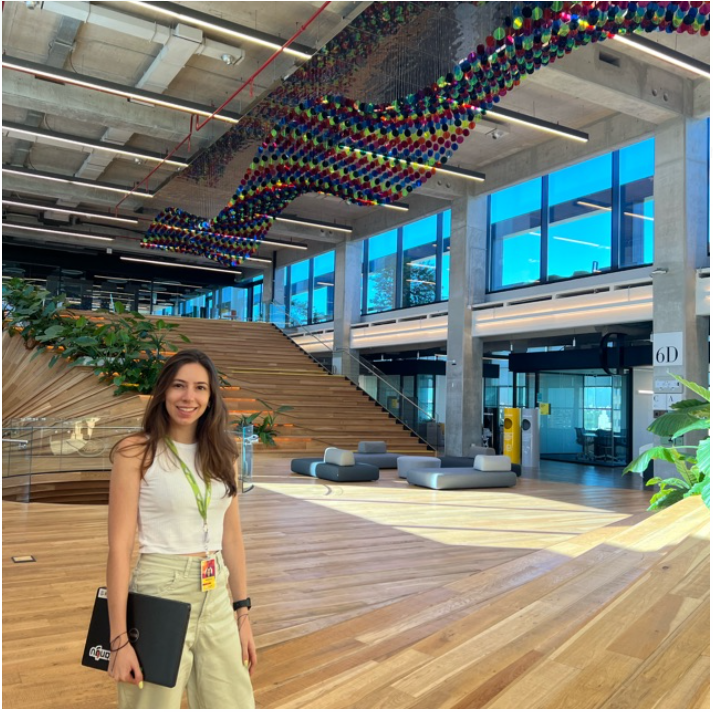 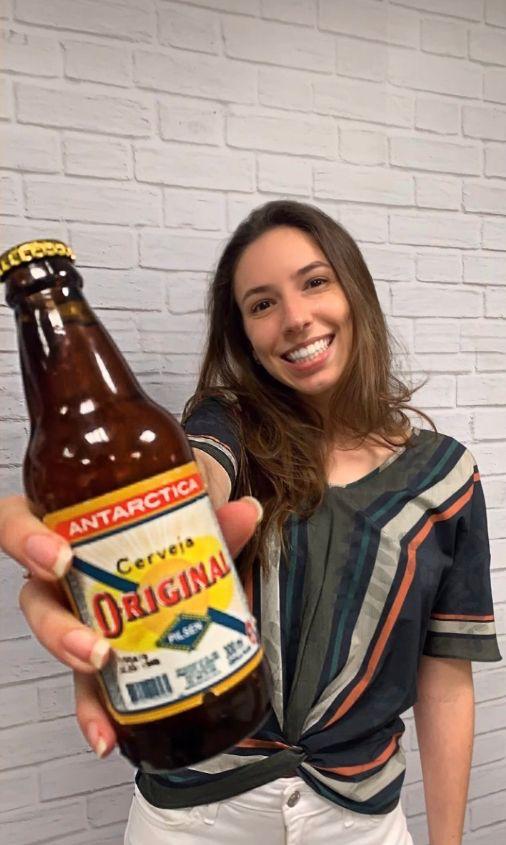 Efetivação Ambev2021
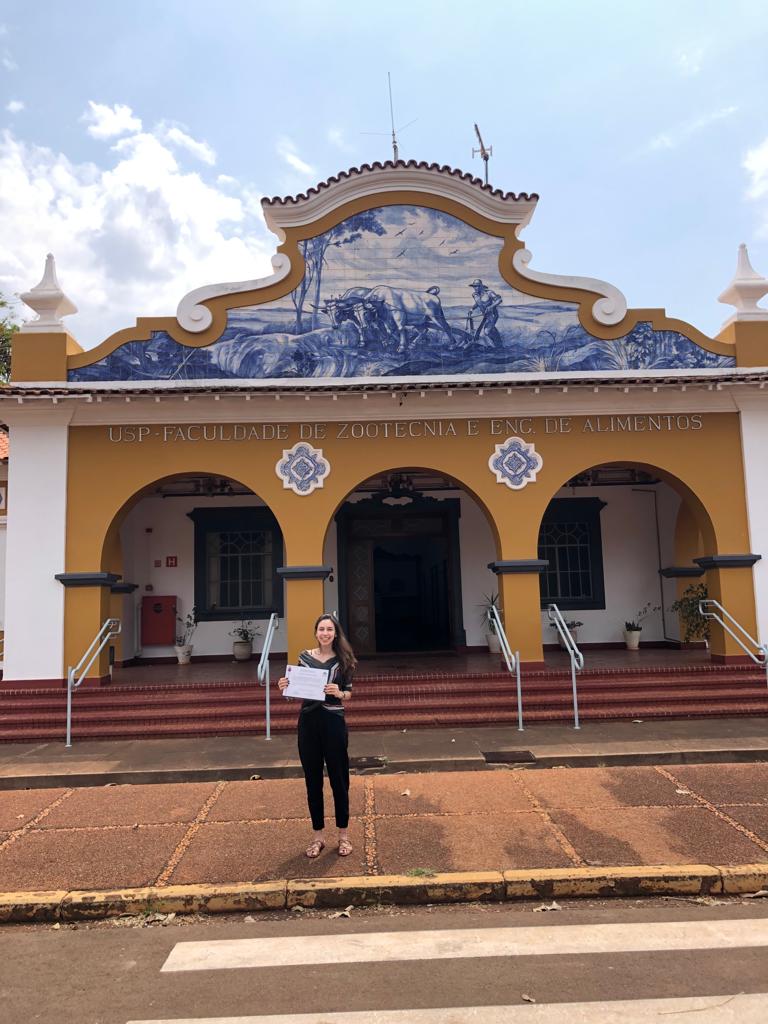 Formação Eng. Alimentos2021
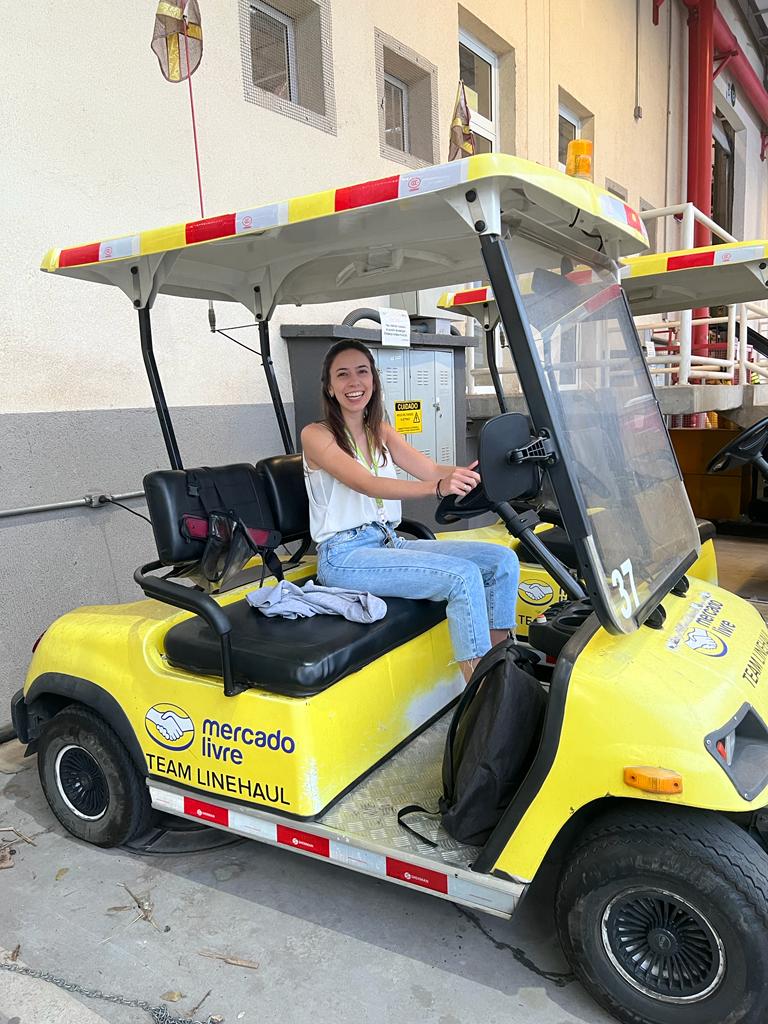 Marcela Spatti | Alada
25 anos 
Turma XVI  Analista SSR de Planejamento Marcela Spatti
19 983306249
Mercado Livre2021
Marcela Spatti | Alada
25 anos 
Turma XVI  Analista SSR de Planejamento
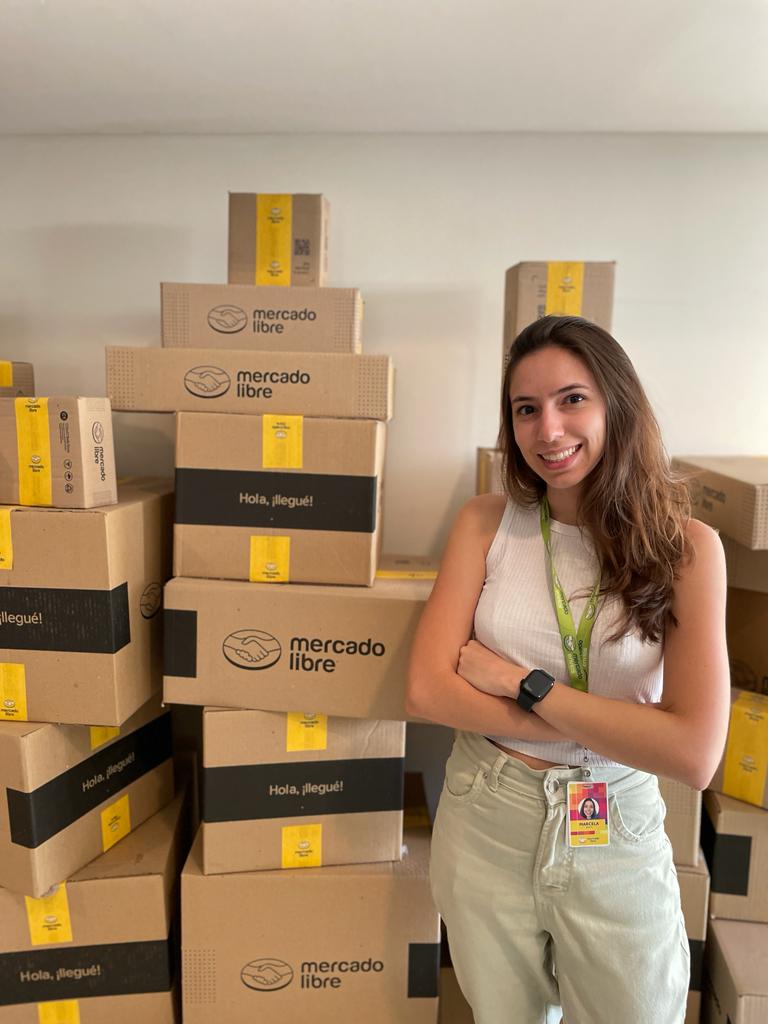 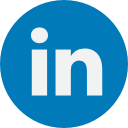 Mercado Libre2023
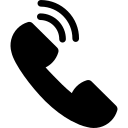 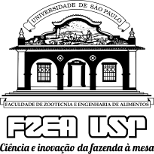 "Seja intenso, extenso, inteiro. E, sobretudo, honesto." Queiroz, M.
[Speaker Notes: Inserir fotoShape Format > Shape Fill (Shape Styles) > Pictures]
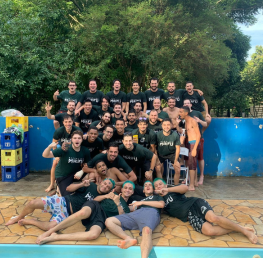 Mukifu2016
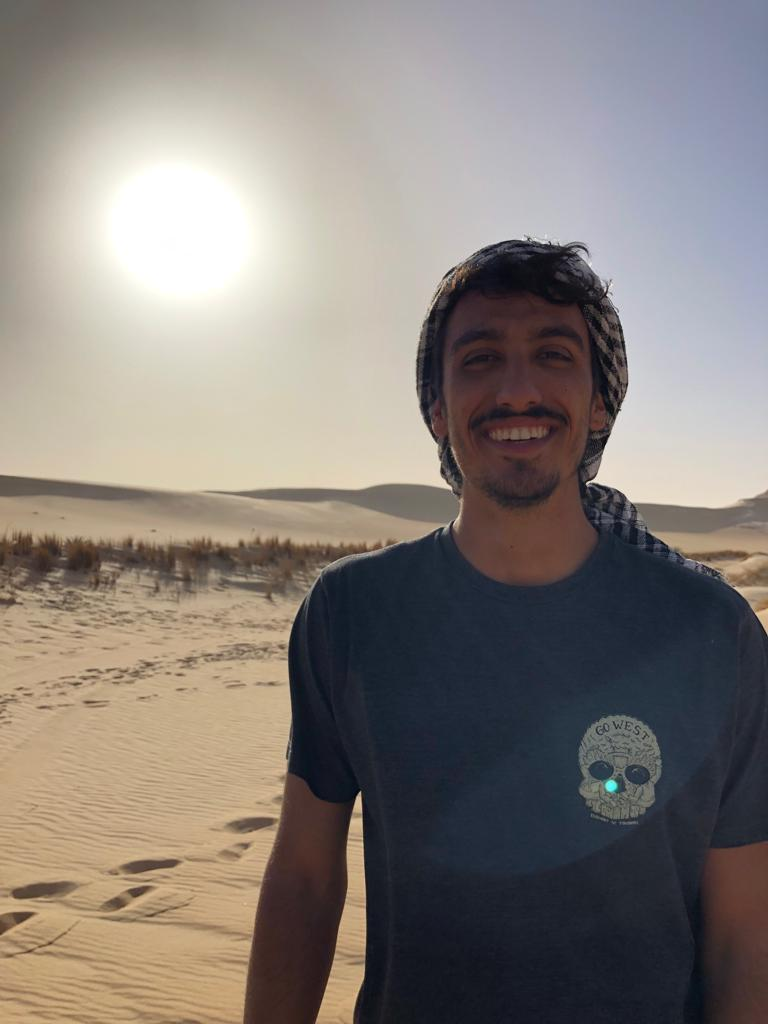 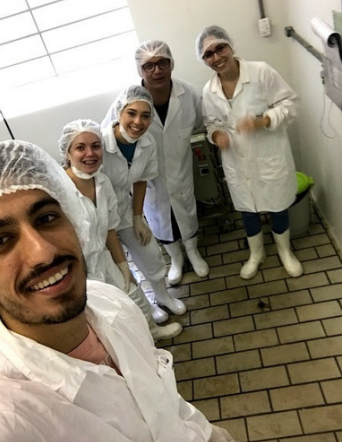 EstágioPasteurização| 2017
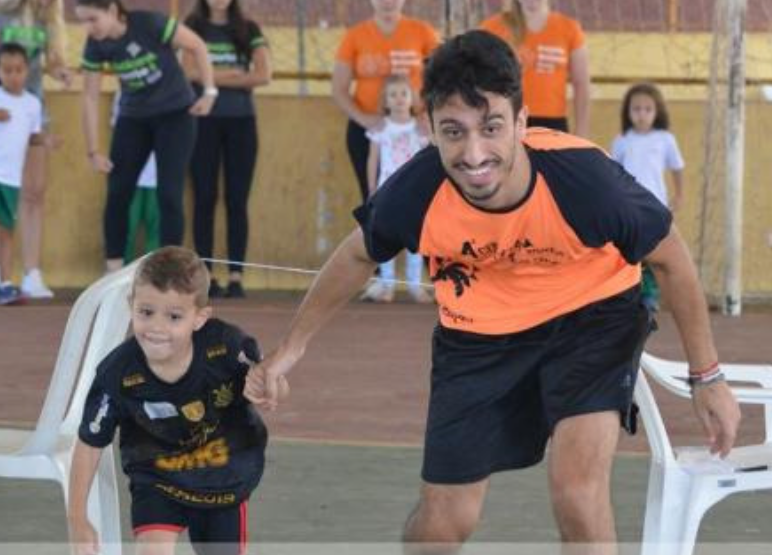 PCFRecreador | 2018
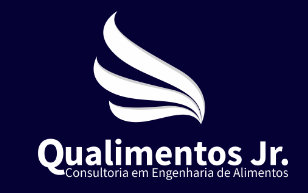 Qualimentos jrProjetos | 2019
Edmur | Jamal
26 anos
Turma XVI Analista de Investimentos II
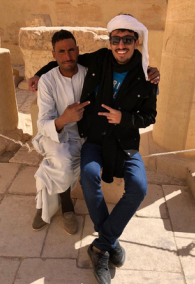 Intercâmbio - EgitoAIESEC | 2020
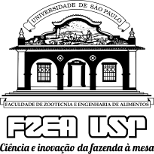 [Speaker Notes: Inserir fotoShape Format > Shape Fill (Shape Styles) > Pictures]
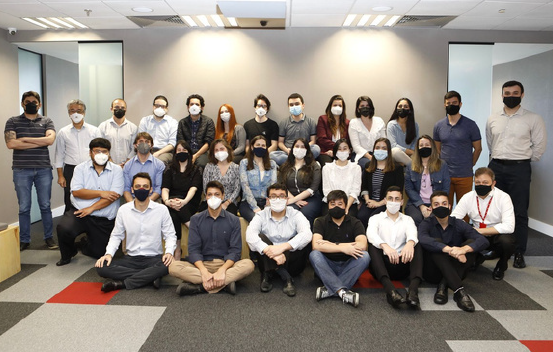 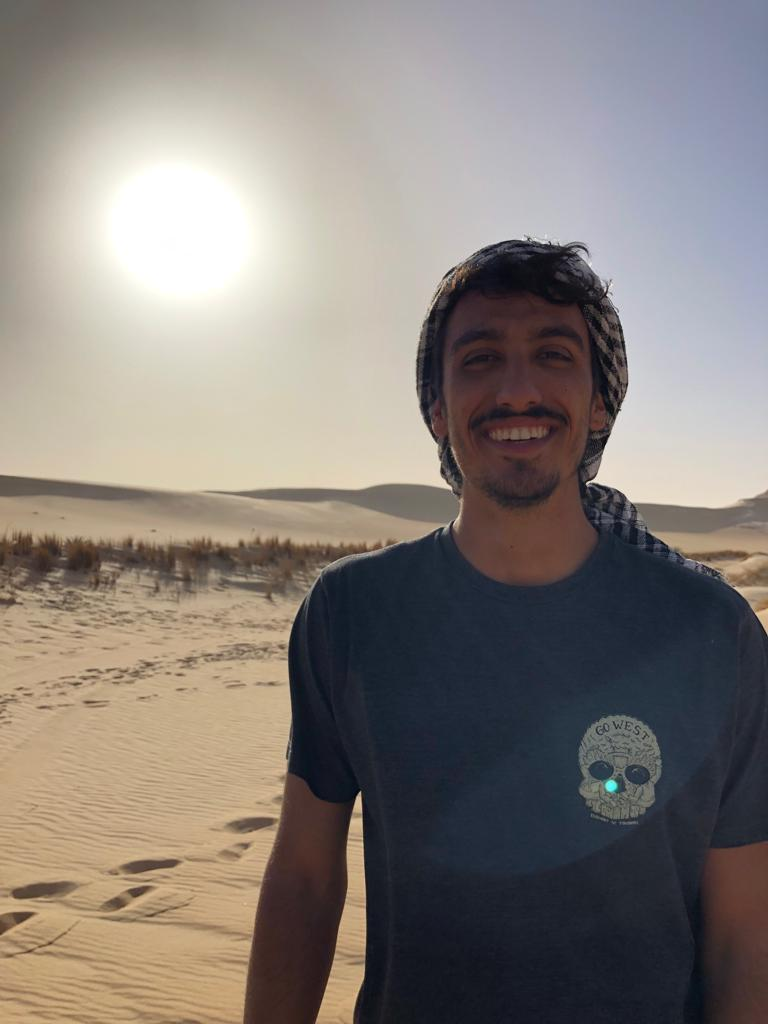 Ingresso Santander (estag)Riscos de investimentos | 2021
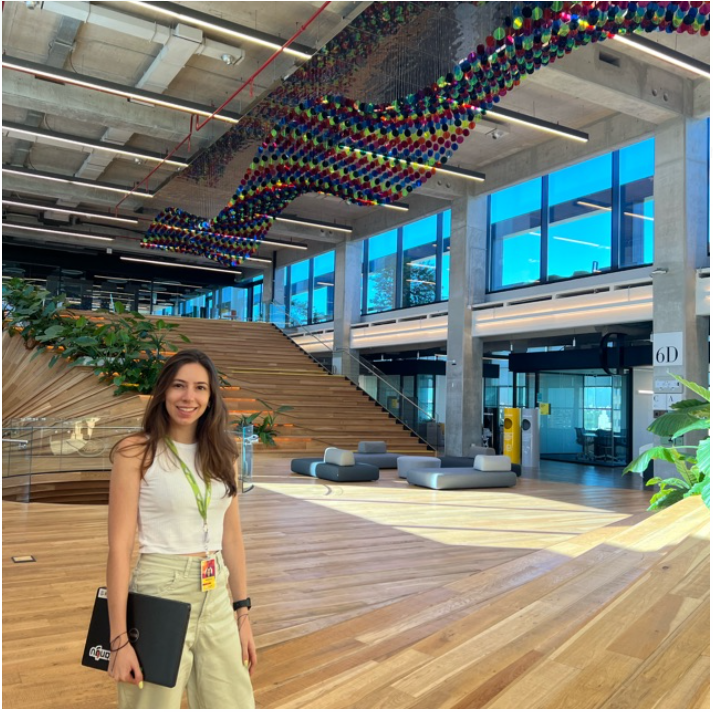 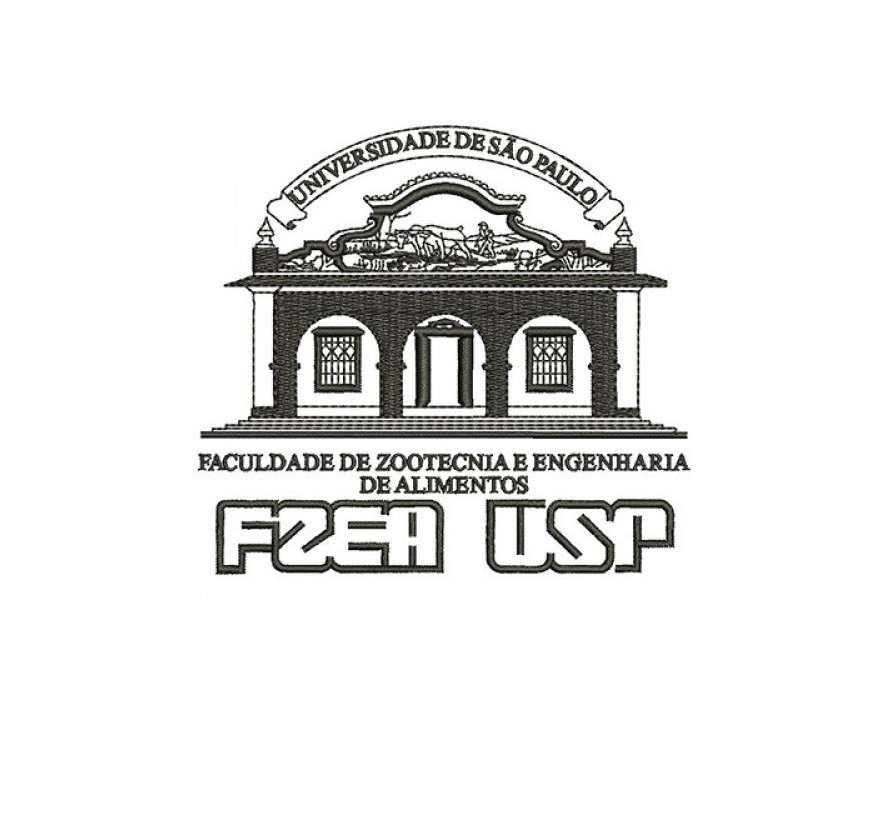 Formação Eng. Alimentos2021
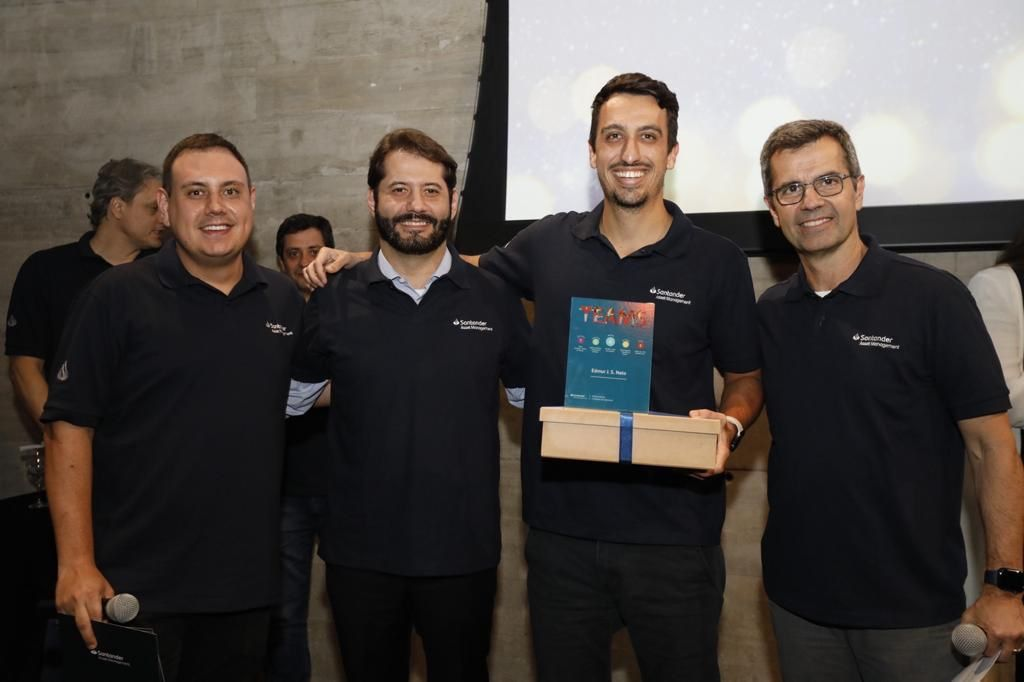 Efetivação - Santander Asset ManagementGestão - Fundos de Crédito Privado |2022
Edmur | Jamal
26 anos
Turma XVI Analista de Investimentos II
 Edmur Neto

19 97481-4516
Marcela Spatti | Alada
25 anos 
Turma XVI  Analista SSR de Planejamento
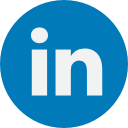 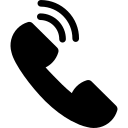 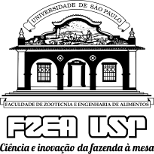 [Speaker Notes: Inserir fotoShape Format > Shape Fill (Shape Styles) > Pictures]
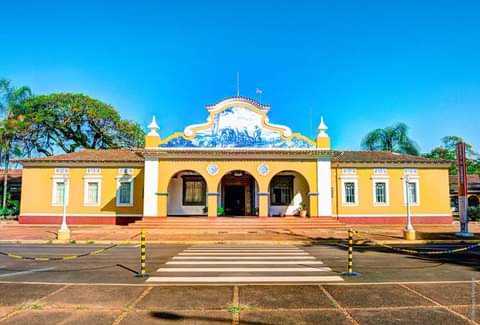 Ingresso USP
Engenharia de Alimentos
Turma XVIII2018
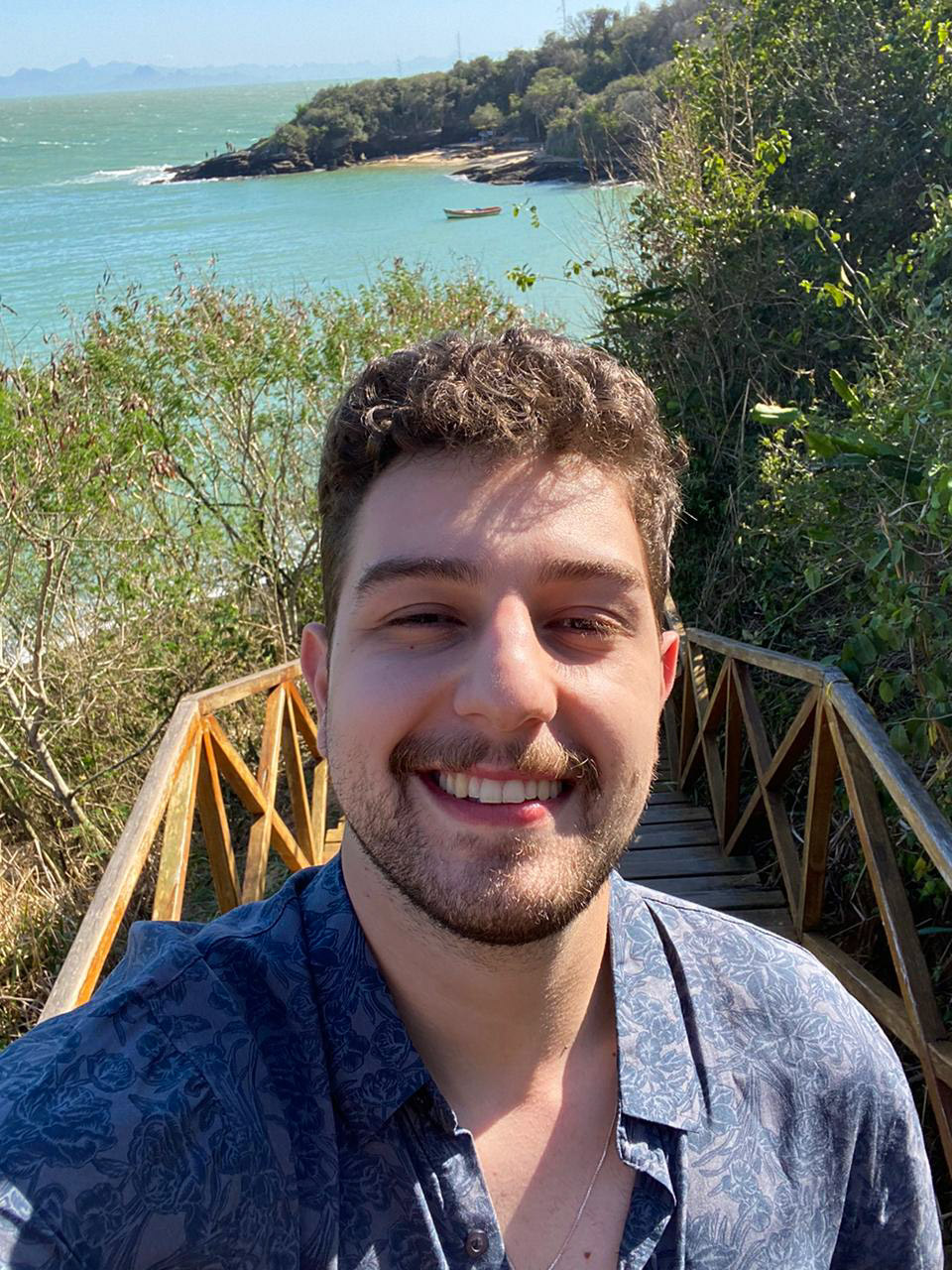 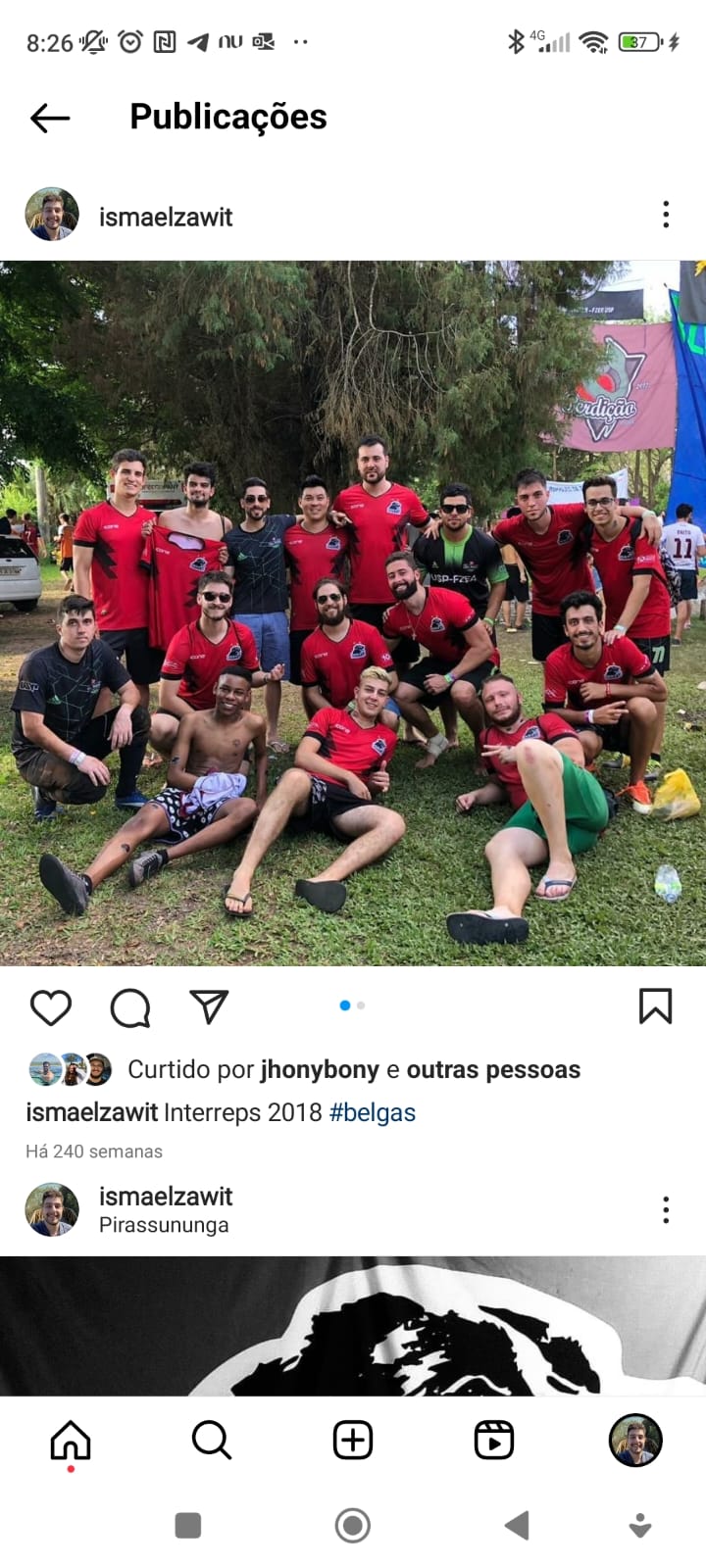 República Mukifu2018 - 2022
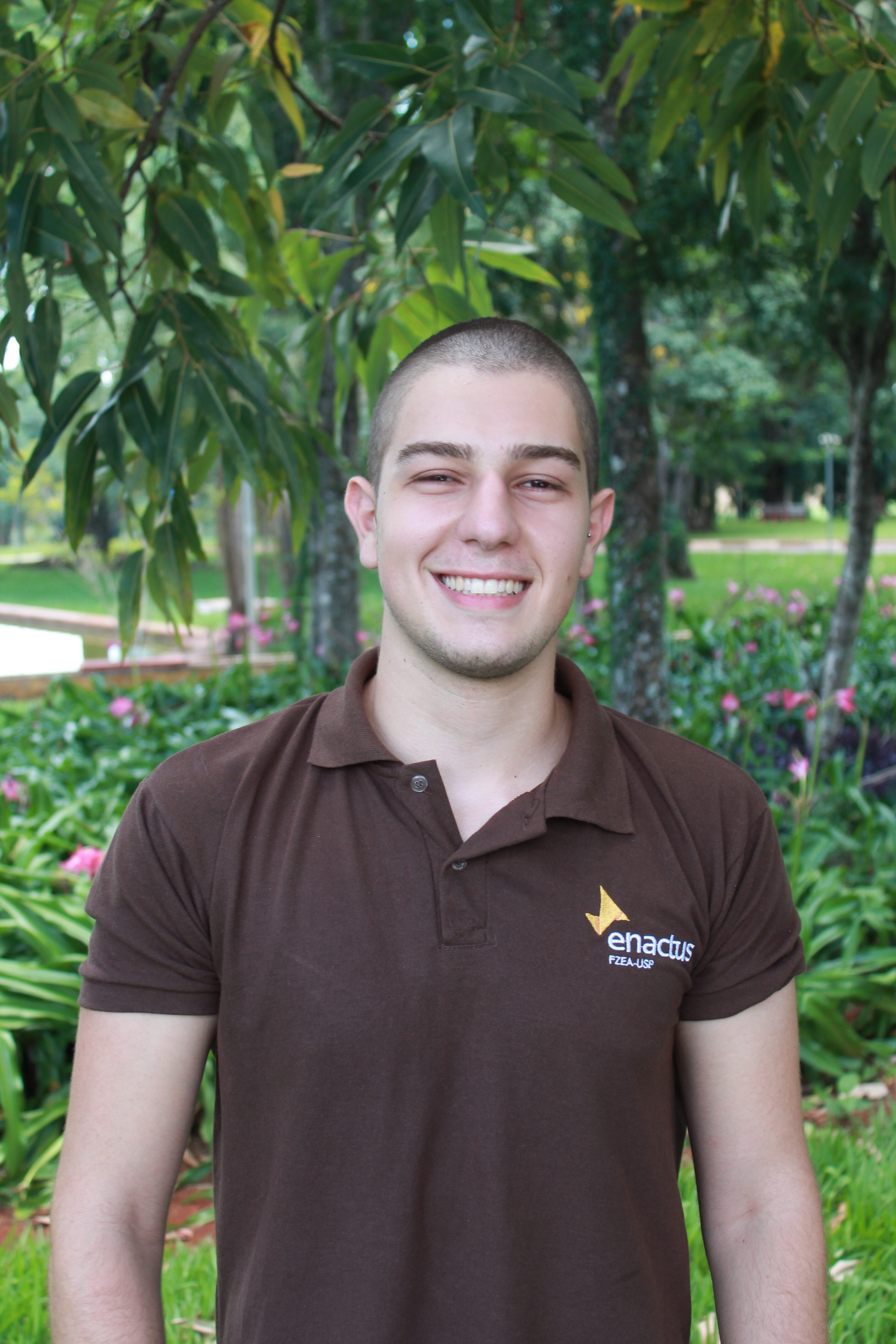 Enactus FZEA USP2018 – 2021
“Uma ideia sem ação, é como um arco sem flecha”
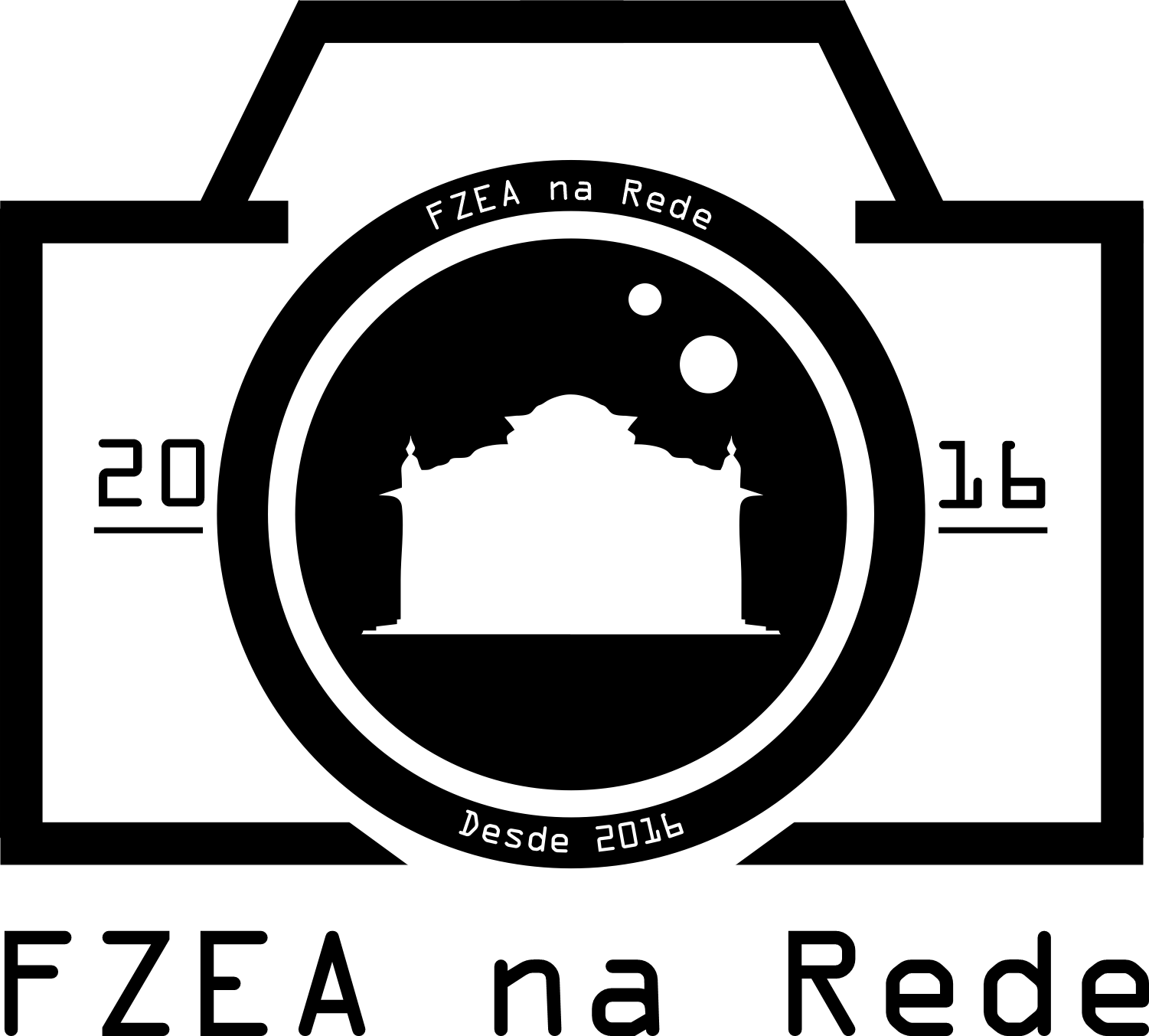 Estágio PUBFZEA na Rede2019 - 2021
Ismael Zawit | Ifood
23 anos
Turma XVIII
Analista Jr. de Estratégia
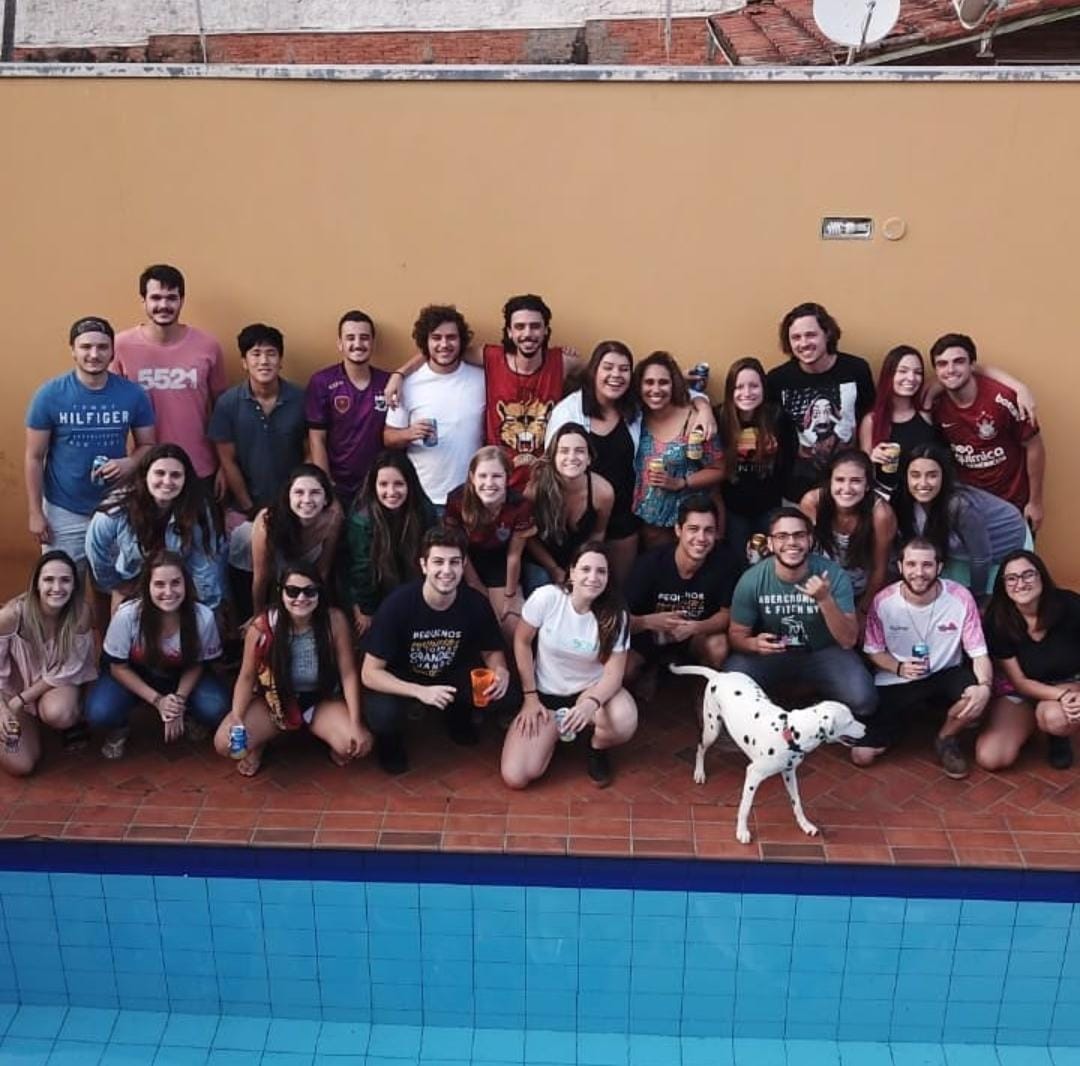 Associação de Repúblicas de Pirassununga (ARP)2019 - 2021
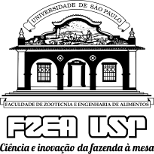 [Speaker Notes: Inserir fotoShape Format > Shape Fill (Shape Styles) > Pictures]
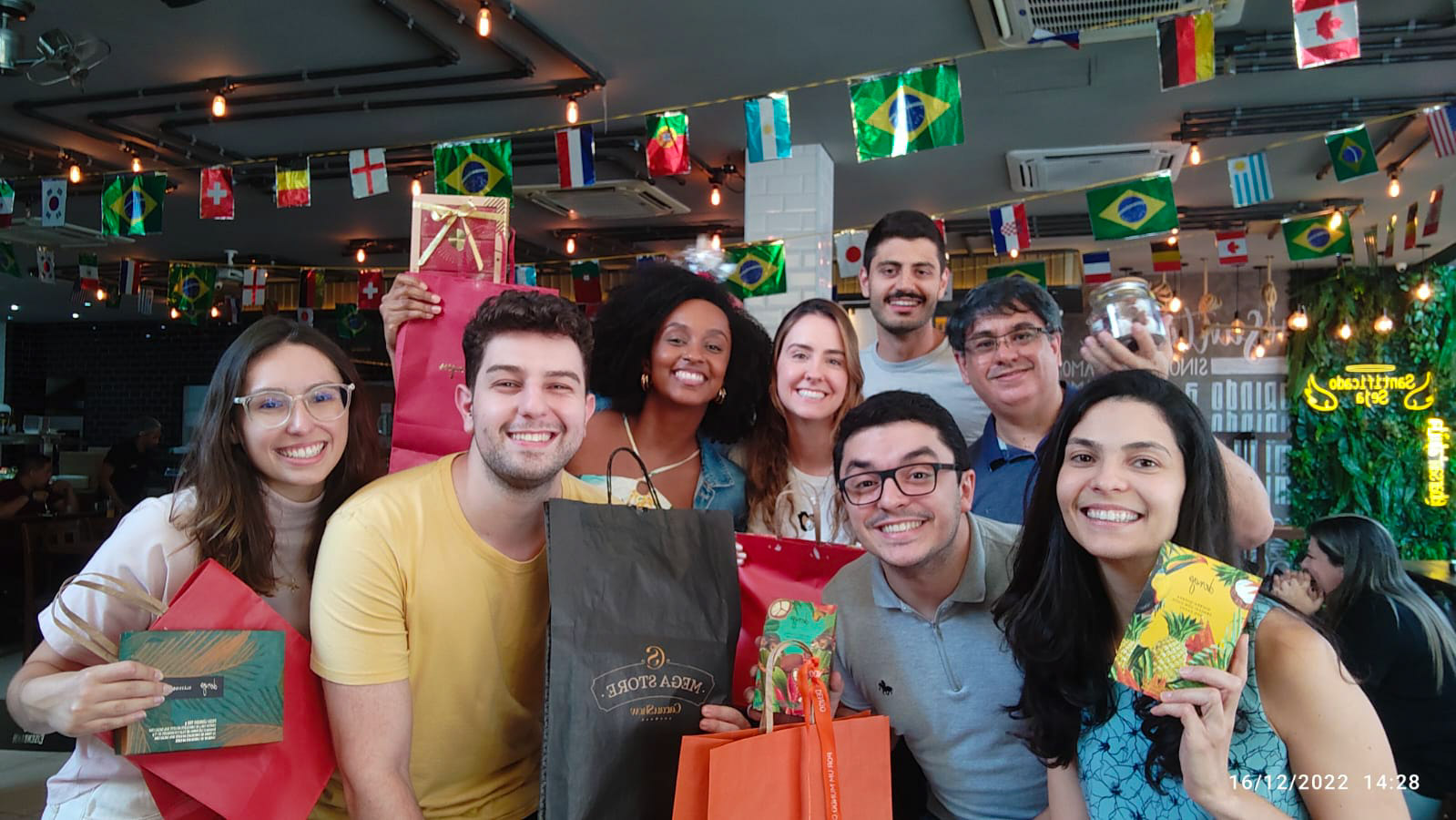 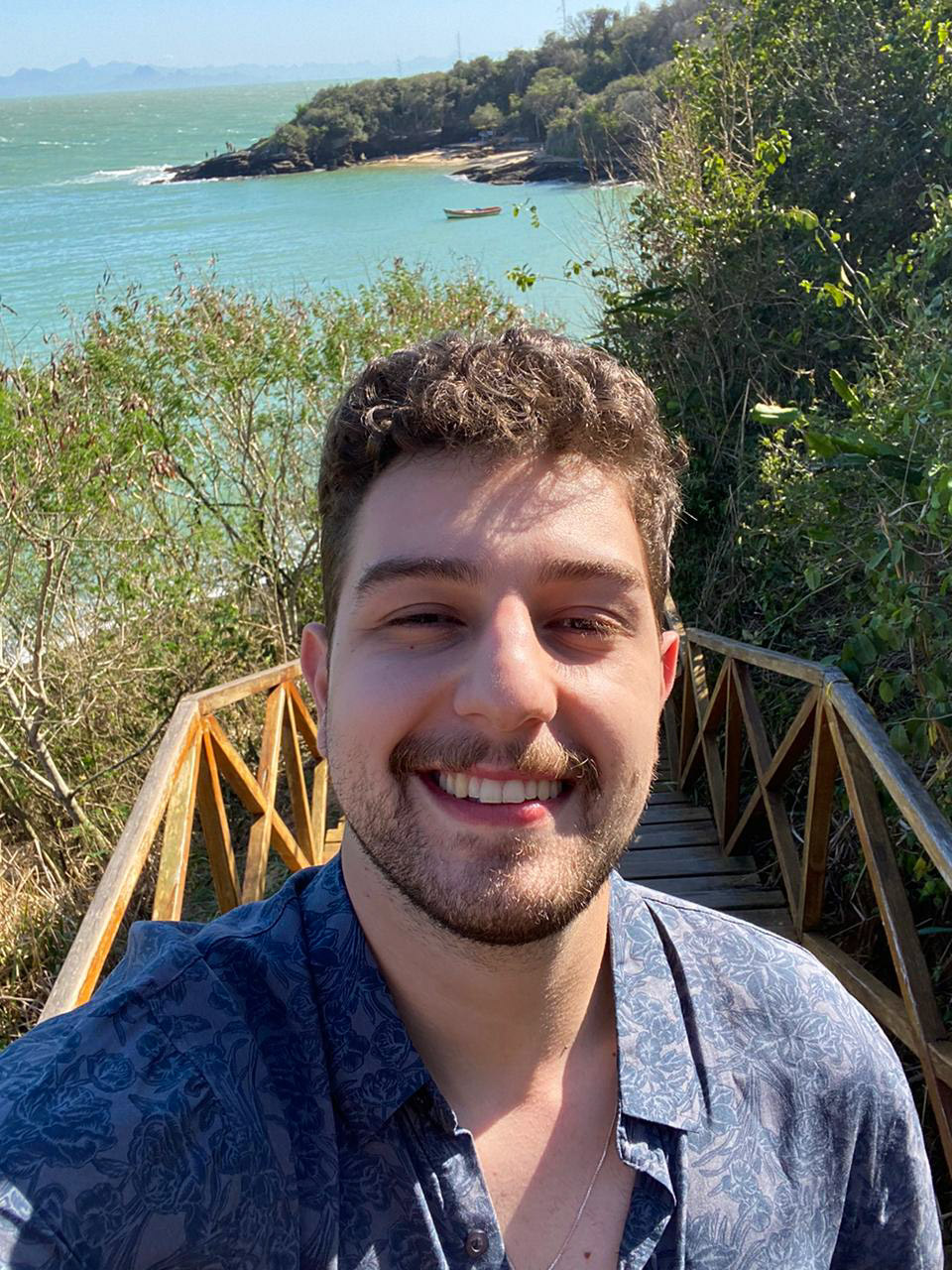 Estágio
Johnson&Johnson Consumer HealthEstratégia BrasilJan/2022 -  Abr/2023
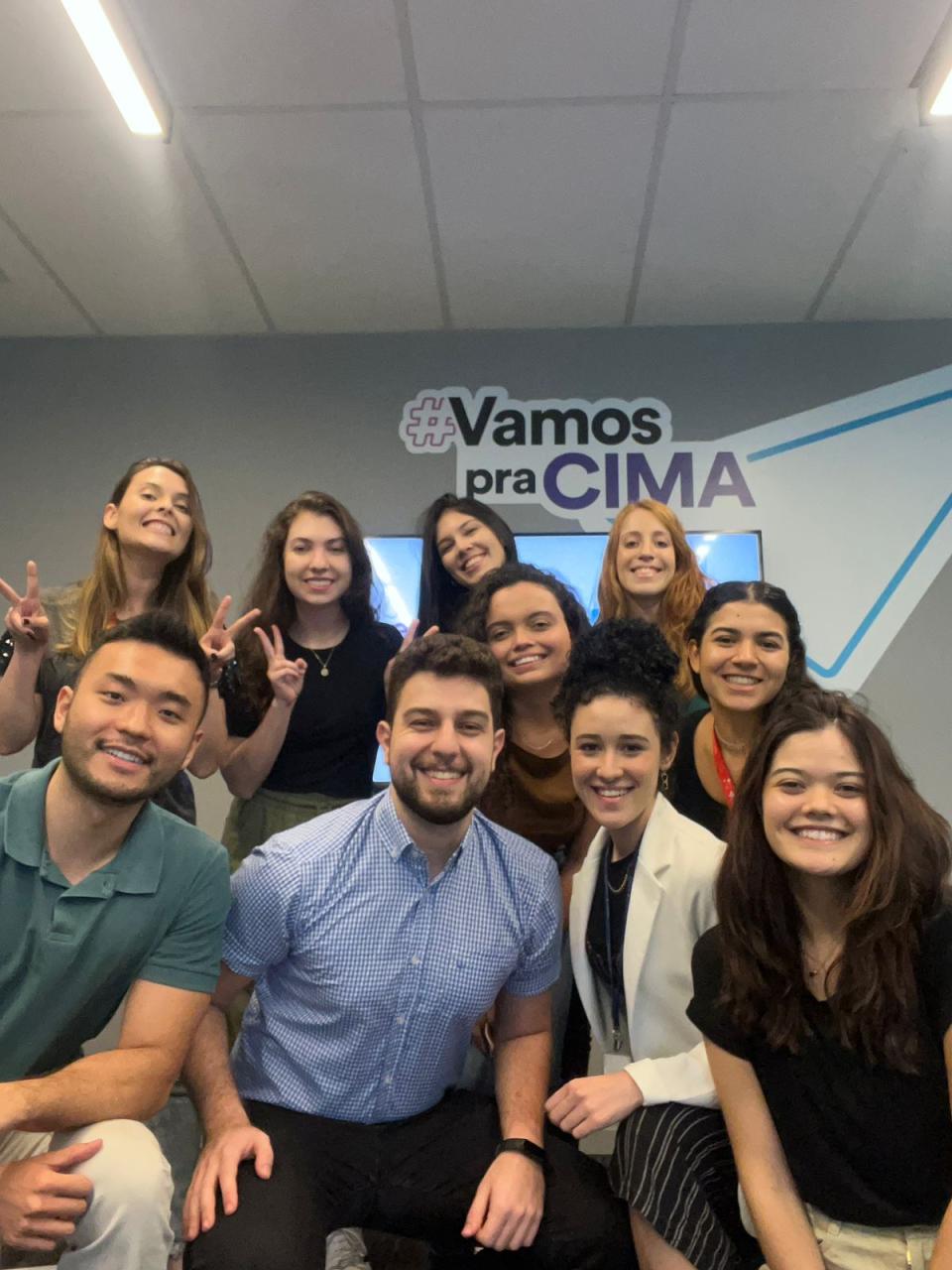 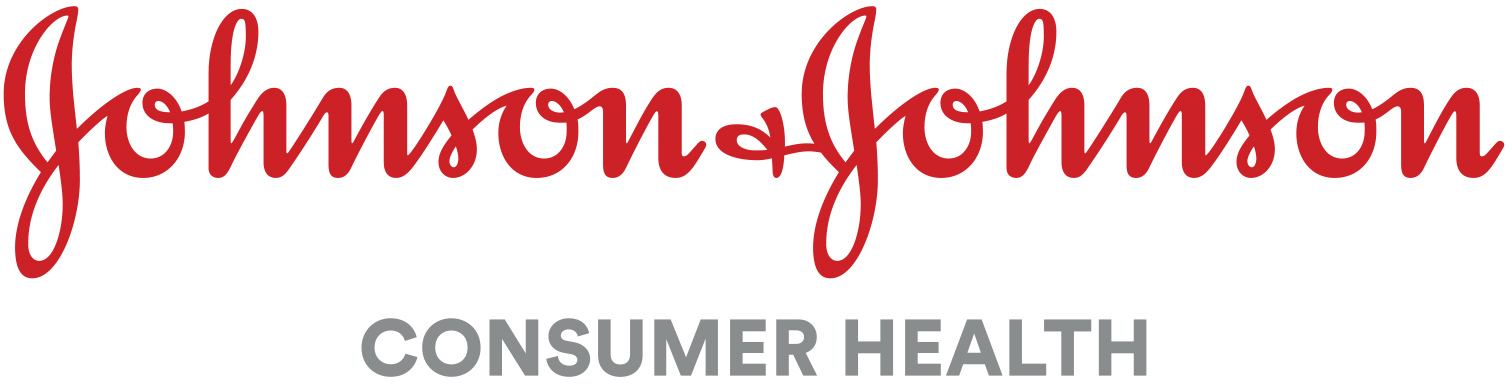 CONECTAJohnson&JohnsonAssessor de Eventos 2022
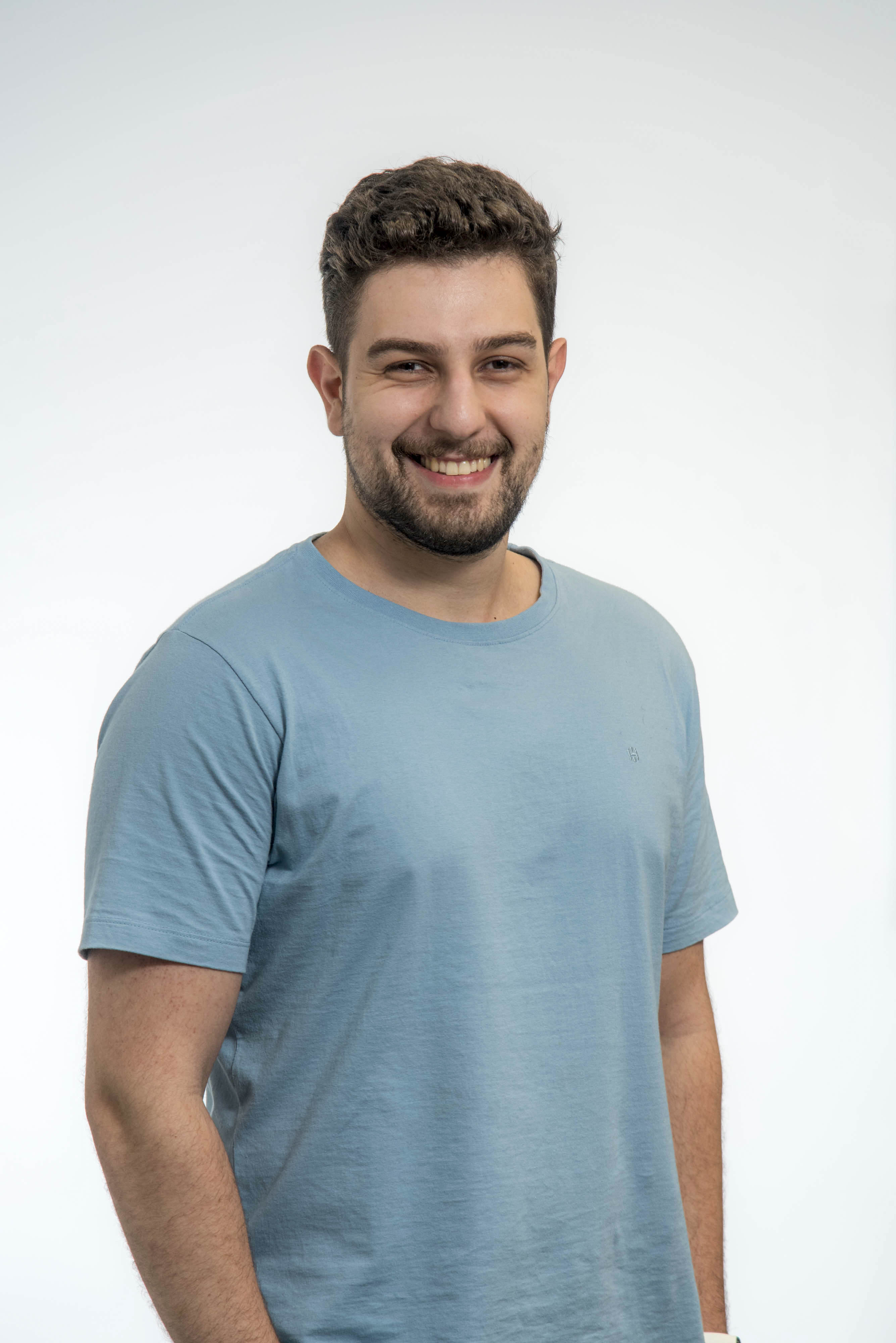 Efetivação - Analista Jr.
Kenvue (família do grupo J&J)
Estratégia LatAmMai/2023 – até o momento
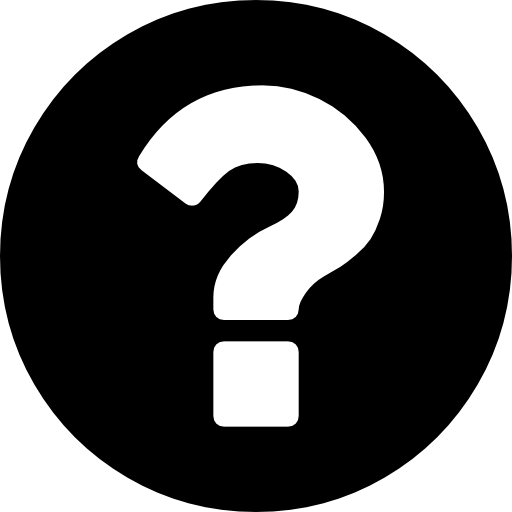 Ismael Zawit | Ifood
23 anos
Turma XVIII
Analista Jr. de Estratégia
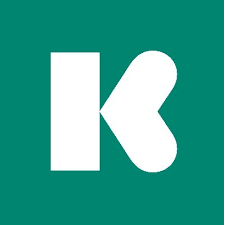 FormaçãoEngenharia de AlimentosAguardando...
Ismael Zawit
(11) 96902-6769
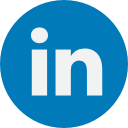 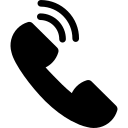 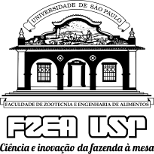 [Speaker Notes: Inserir fotoShape Format > Shape Fill (Shape Styles) > Pictures]